ROOT CANAL MORPHOLOGY AND ACCESS  CAVITY PREPARATION 2
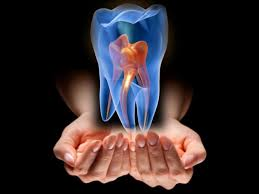 Yrd.Doç. Dr. Emrah KARATAŞLIOĞLU İZMİR KATİP ÇELEBİ ÜNİVERSİTESİ DİŞ HEKİMLİĞİ FAKÜLTESİ ENDODONTİ A.D.
The aim of the access preparation is to provide an 
easy and comfortable endodontic treatment 
with restoration of normal structure and function of the tooth.
23:58
2
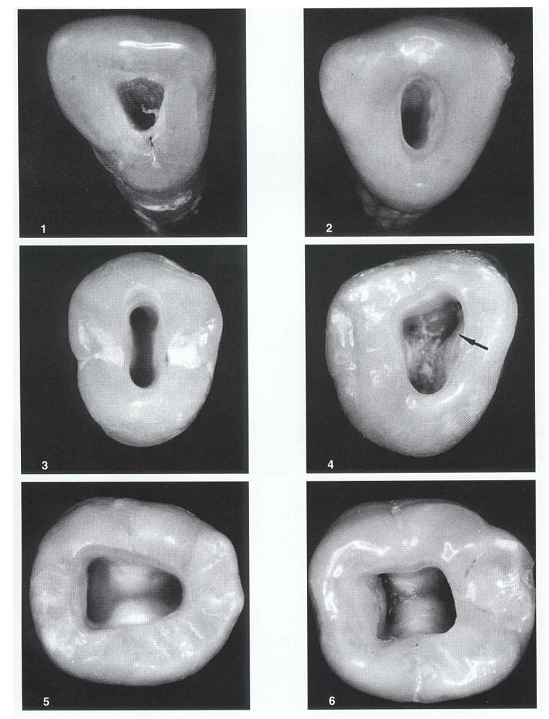 1. Maxillary lateral
2. Mandibular canine
3. Maxillary premolar
4. Four-canal maxillary molar (arrow indicates dentin shelf covering mesiolingual orifice)
5. Three-canal mandibular molar
6. Four-canal mandibular molar
22:45
3
MAXILLARY CENTRAL INCISOR
Developmental and anatomic data
 
Average time of eruption-: 7-8 Years
Average age of calcification-: 10 Years
Average tooth length-: 22.5mm
Average root length-:13mm
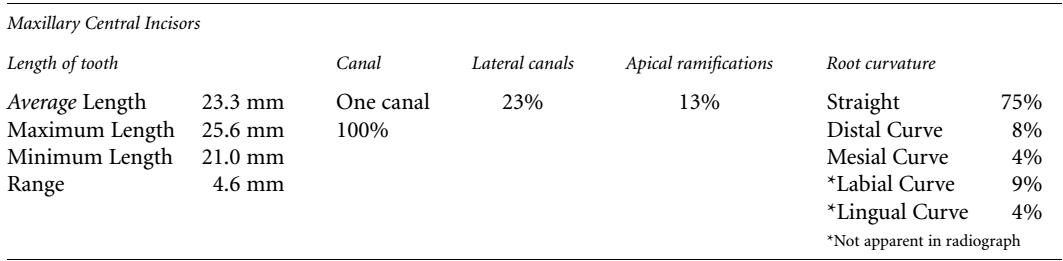 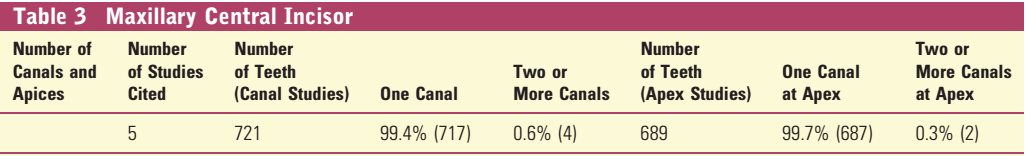 22:45
4
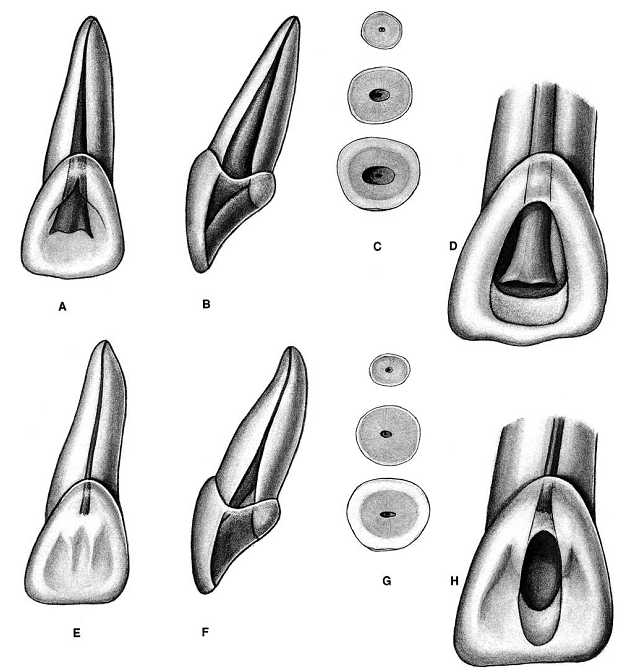 MAXiLLARY CENTRAL iNCiSOR
Pulp chamber
It is located in the centre of crown equidistant from the dentinal wall.
It is broad m-d, with its broadest part incisally.
It has three pulp horns that corresponds to the double mammelons in a young tooth.
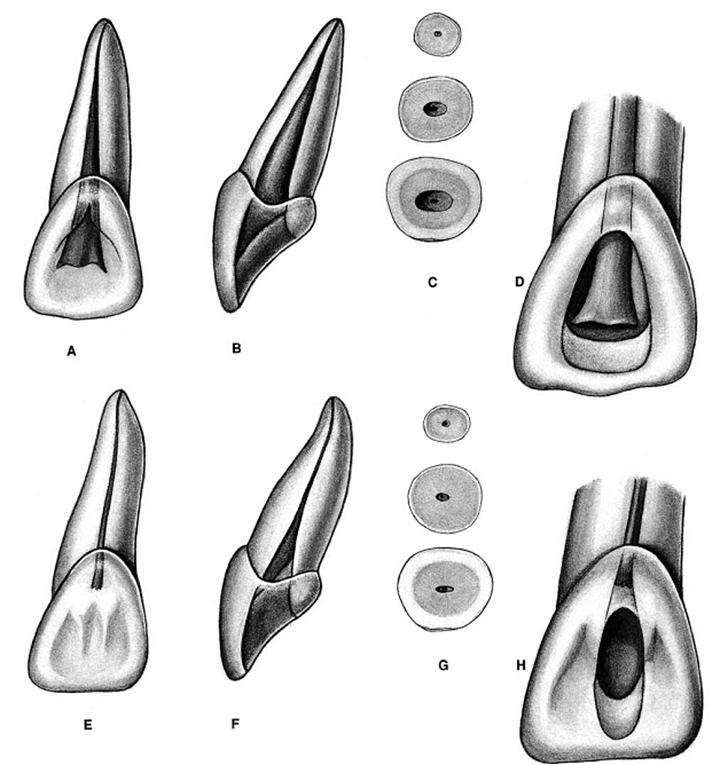 22:45
5
MAXiLLARY CENTRAL iNCiSOR
Root and root canal
It has one root with one root canal.
Root canal is broad labio-palatally, conical shape, and centrally located.
In cross-section, canal is ovoid m-d in cervical third, rounded in middle and apical third. 
Multiple  canals  are  rare , but  lateral canals are common.
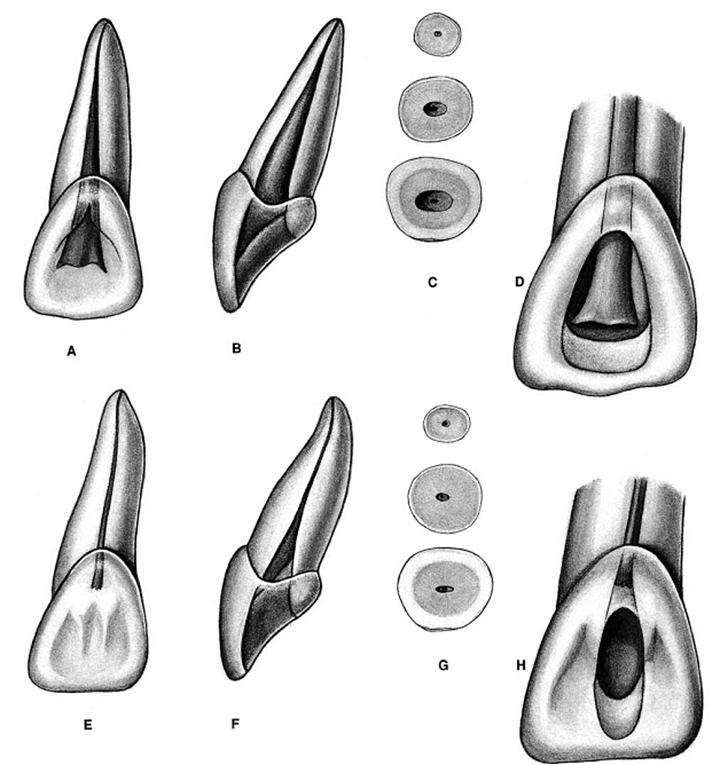 22:45
6
MAXiLLARY CENTRAL iNCiSOR
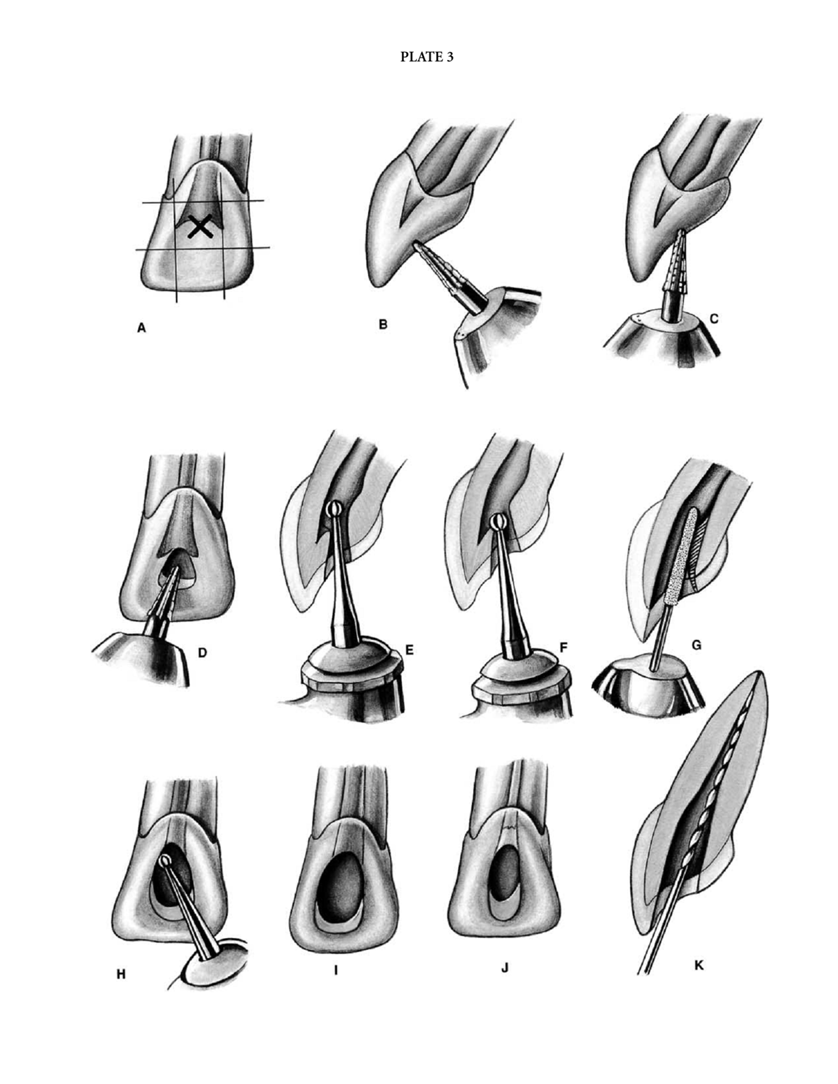 Access opening
Shape, size and coronal extension of pulp chamber are estimated by diagnostic radiograph.
Enamel is penetrated in the centre of the lingual surface at an angle perpendicular to it, with a  number 4 round bur in high speed contra-angle.
22:45
7
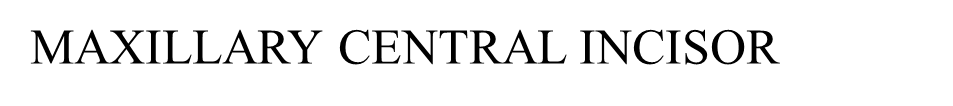 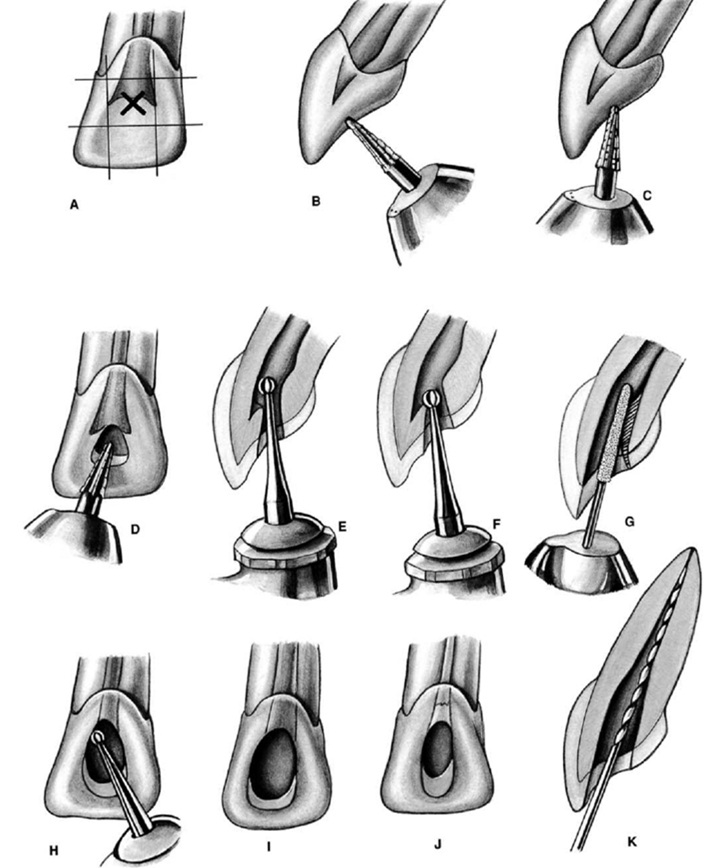 After penetration of the enamel, a carbide bur in a slow speed contra-angle is directed along the long axis of the tooth until the pulp chamber is reached.
A “drop” of the bur into the chamber may be felt if the chamber is large enough.
The overhanging enamel and dentin on lingual surface of the pulp chamber is removed with a round bur in a slow speed contra-angle by working from inside to outside following internal anatomy.
22:45
8
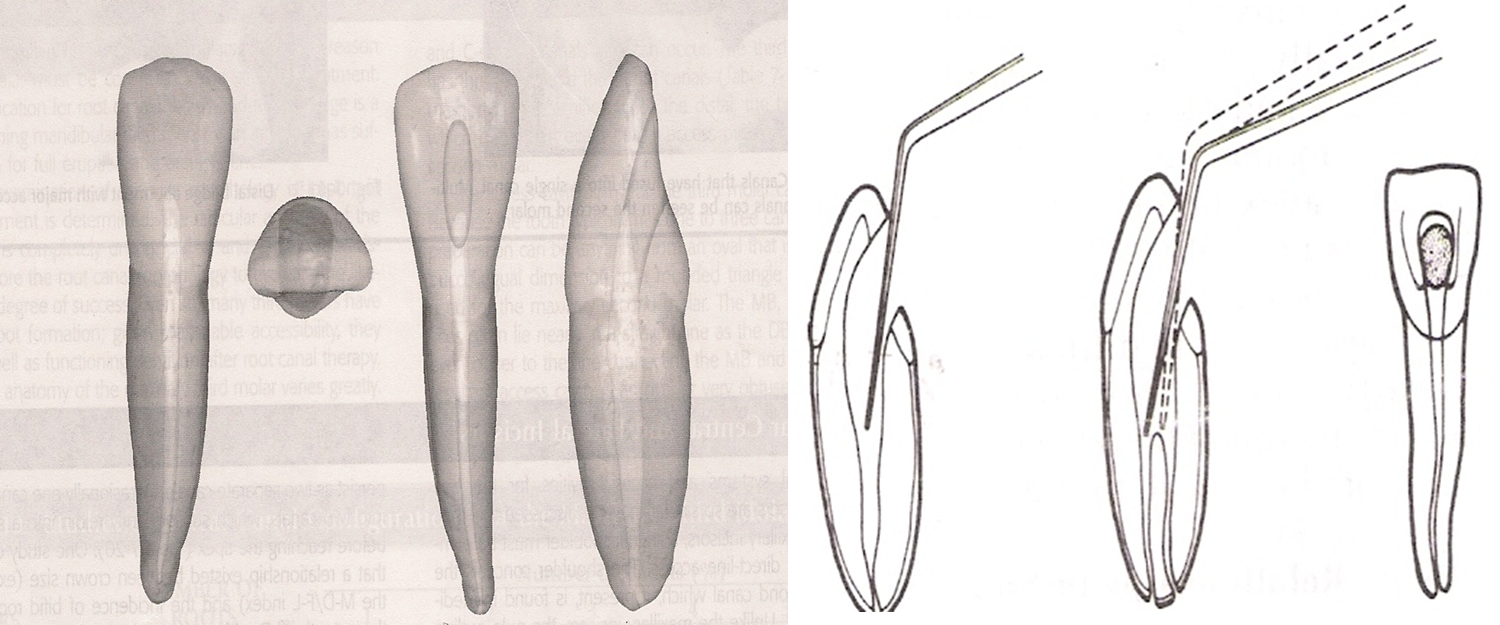 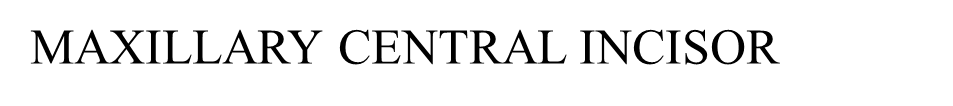 Direct access can be verified by placing a straight end of the endodontic explorer in the canal orifice.
The external access outline form for the maxillary central incisor is a rounded triangle with its base toward the incisal aspect.
The width of the triangular base is determined by the distance between the mesial and distal pulp horns.
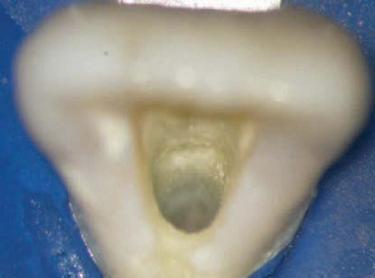 22:45
9
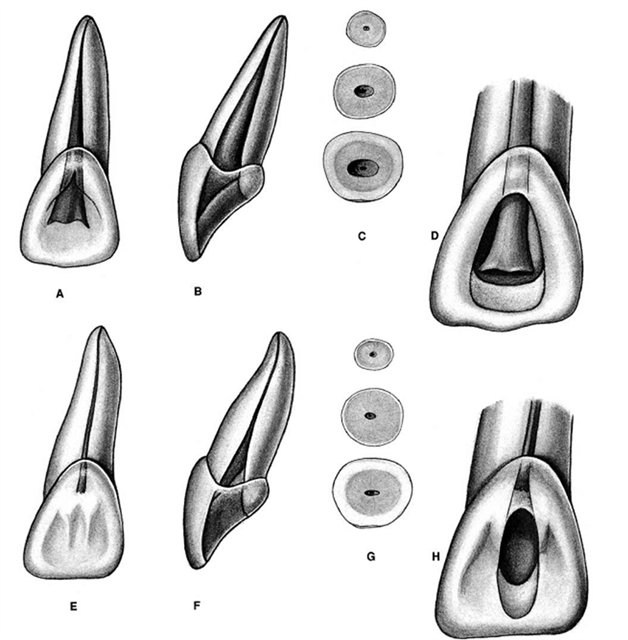 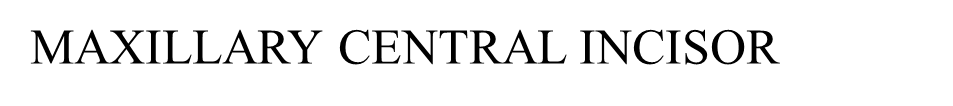 The mesial and distal external walls should converge  toward  the  cingulum.  
All  internal  walls  should funnel  to  the  root  canal  orifice.  
The  outline  form  of  the  access  cavity  changes  to  a  more oval shape as the tooth matures and the pulp horns recede because  the  mesial  and  distal  pulp  horns  are  less prominent.
22:45
10
MAXiLLARY CENTRAL iNCiSOR
22:45
11
MORPHOLOGY AND ACCESS CAVITY PREPARATION FOR MAXILLARY LATERAL INCISOR
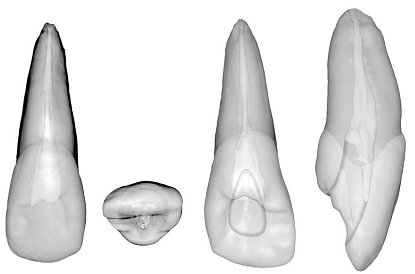 Developmental and anatomic data
 
Average time of eruption-: 8-9Years
Average age of calcification-: 11Years
Average tooth length-: 22mm
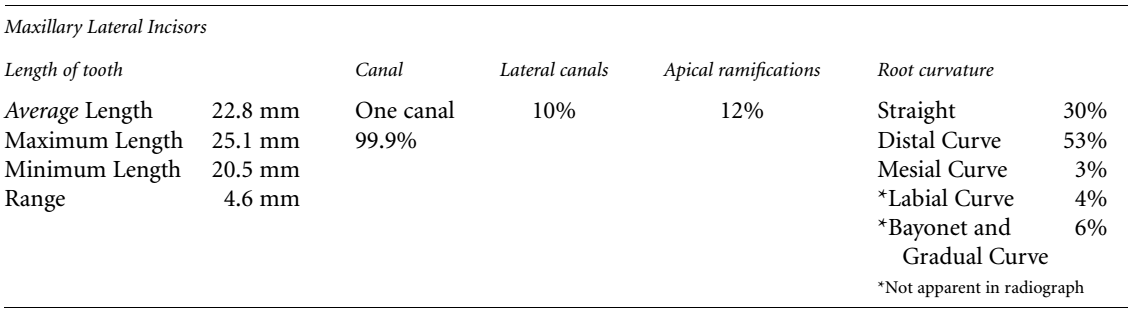 22:45
12
MAXILLARY LATERAL INCISOR
Pulp chamber
The shape of the pulp chamber is similar to the maxillary central incisor.
It only has two pulp horn, corresponding to the developmental mamelons.
A cross-section at the CEJ shows a pulp chamber centered in the root, and its shape may be triangular, oval, or round.
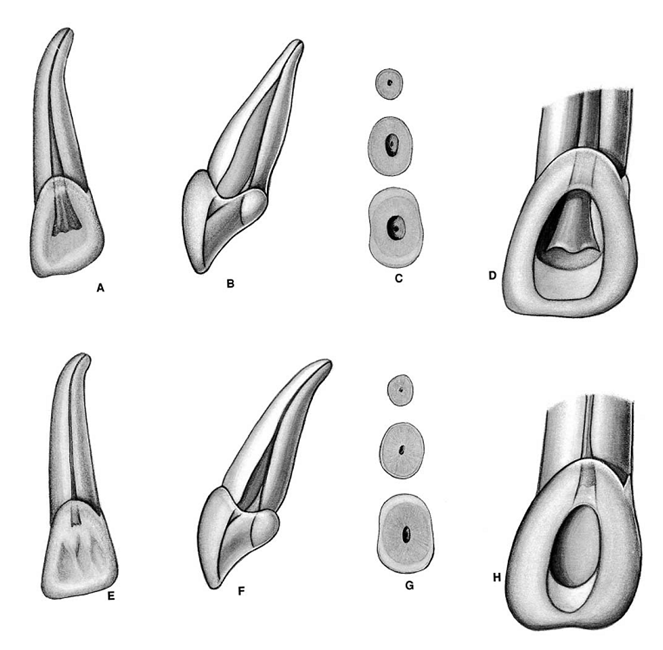 22:45
13
MAXILLARY LATERAL INCISOR
Root and root canal
Configuration of the root canal is conical but it has a finer diameter than maxillary central incisor.
In cross-section, the canal is ovoid labio-palataly in the cervical  third and middle third, round in apical third.
From the CEJ the pulp canal becomes round in cross-section in the midroot and apical areas. 
Normally  only  one  root canal is present.
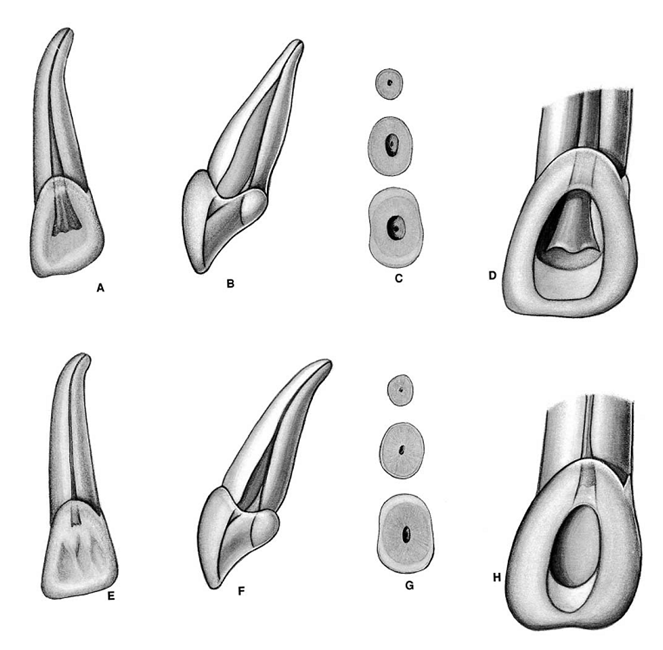 22:45
14
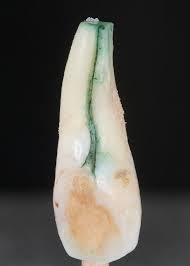 MAXILLARY LATERAL INCISOR
Root and root canal
The  maxillary  lateral  incisor  often  has  anomalies such as a lingual radicular or developmental groove.
Although this groove may be present on the roots of all anterior teeth, it is more common  in  the  maxillary  lateral.  
The  groove  can  lose  its periodontal  attachment  as  a  result  of  both  periodontal  and endodontic etiologies. 
There is generally direct communication between the groove and the pulp cavity and this occurs primarily through dentinal tubules.
22:45
15
MAXILLARY LATERAL INCISOR
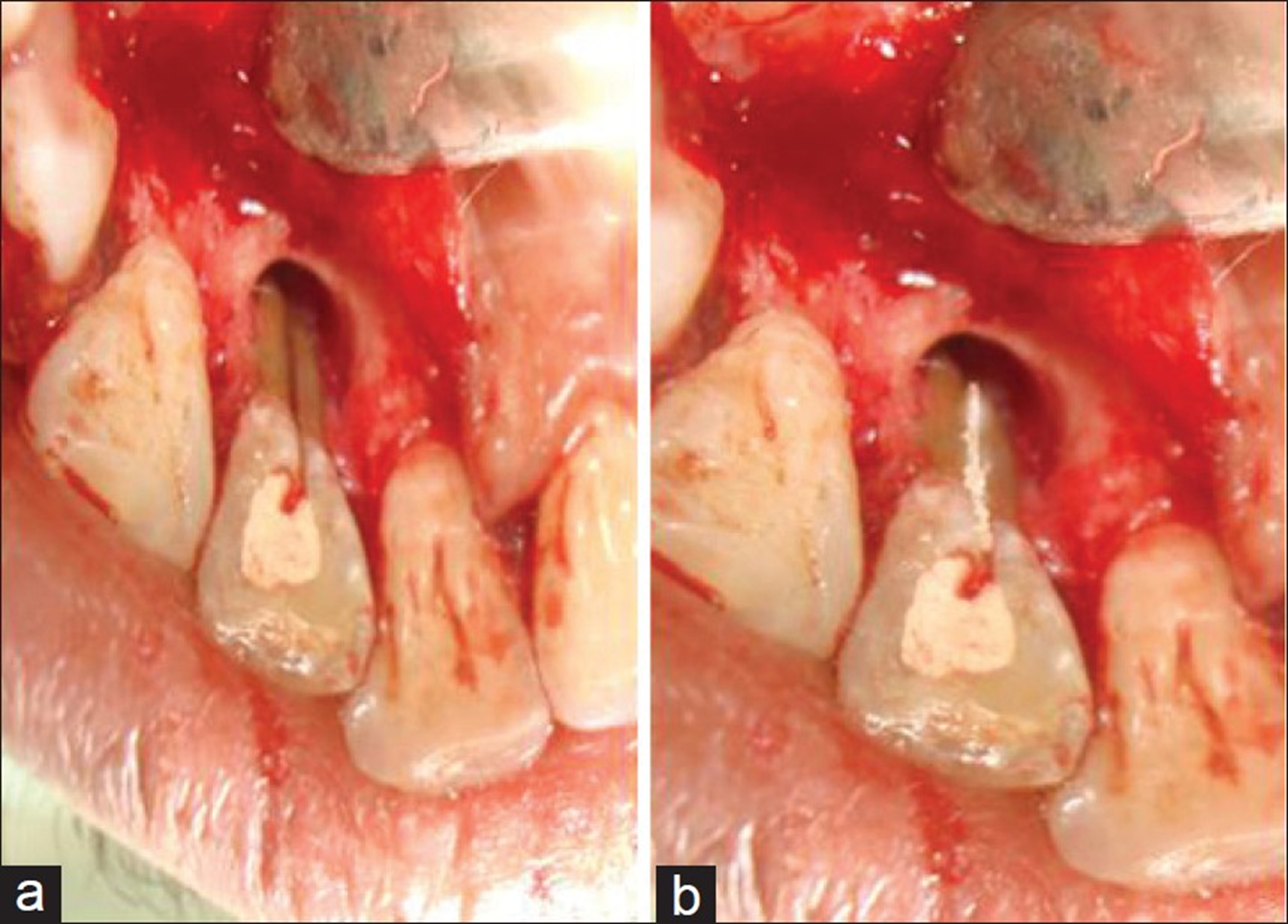 22:45
16
MAXILLARY LATERAL INCISOR
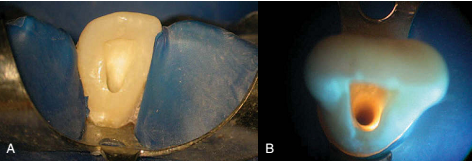 Access opening
It is similar to that for a maxillary central incisor, but is smaller and usually more ovoid.
The external access outline form for the maxillary lateral incisor may be a rounded triangle or an oval, depending on the  prominence  of  the  mesial  and  distal  pulp .
When  the  horns  are  prominent,  the rounded  triangular  shape  is  compressed  mesiodistally  relative to a central incisor, producing a more slender triangle. 
The outline form usually is oval if the mesial and distal pulp horns  are  not  prominent.  
All  other  aspects  of  the  access preparation are the same as those for the central incisor.
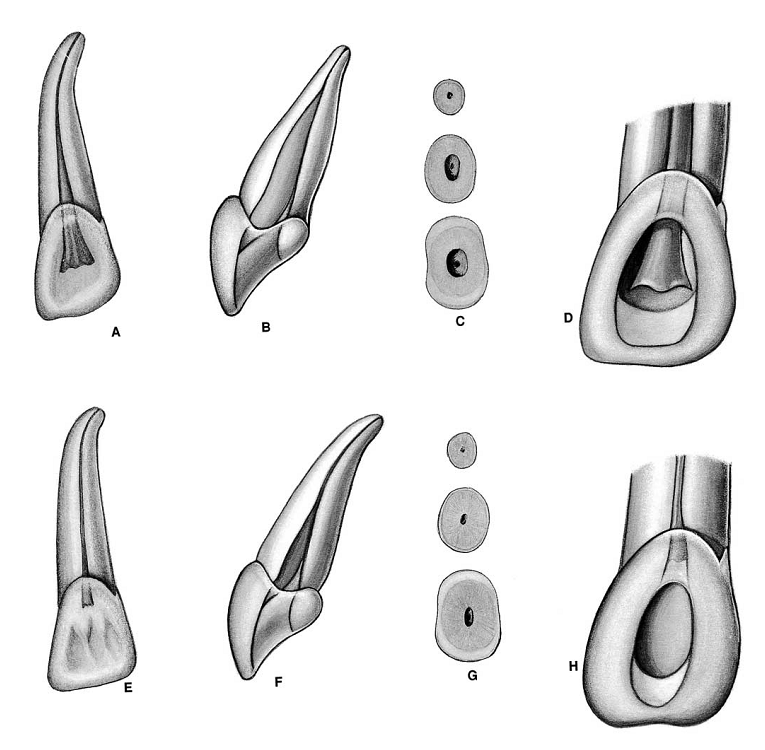 22:45
17
MAXILLARY LATERAL INCISORAccess opening
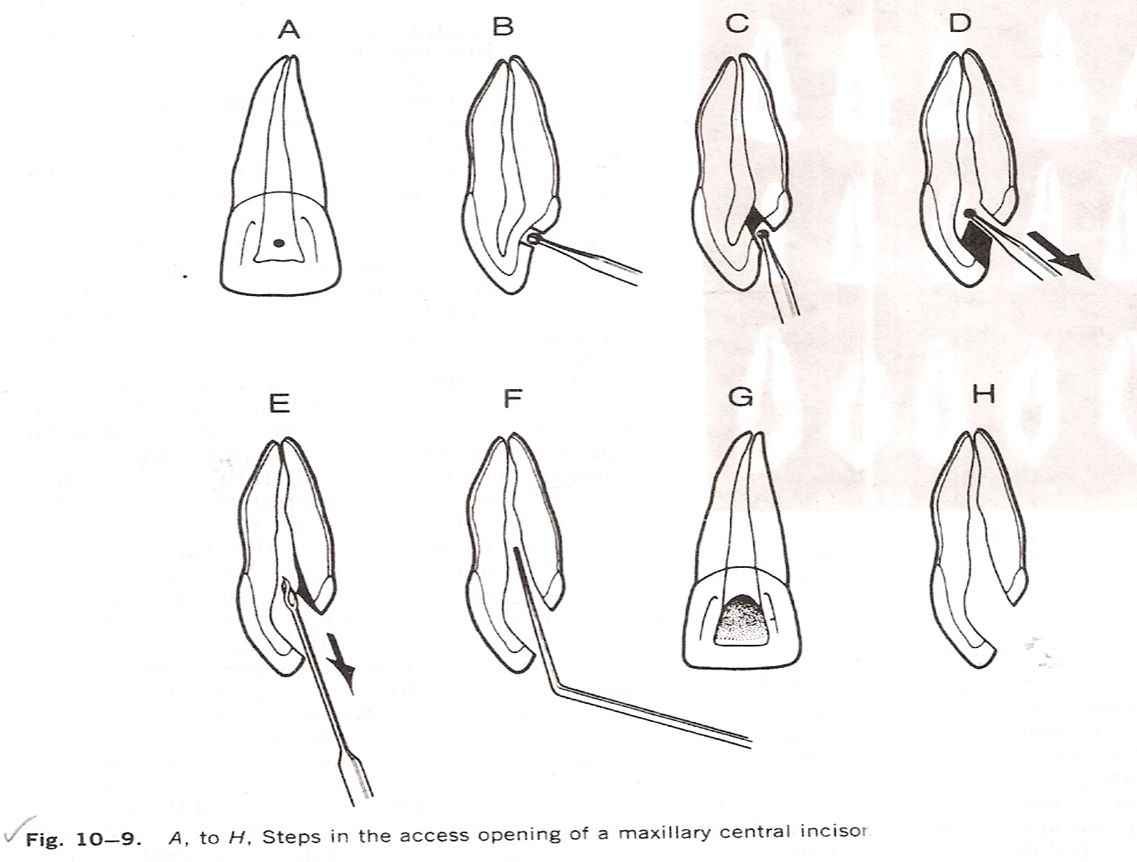 22:45
18
Morphology And Access Cavity Preparation For Mandibular Central And Lateral Incisor
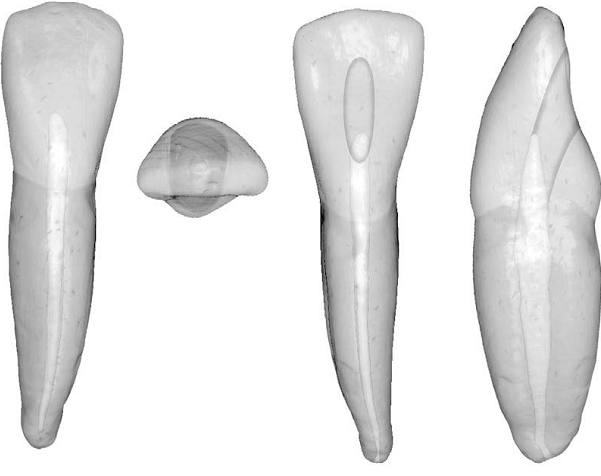 Developmental and anatomic data
 
Average time of eruption-: 7-8Years
Average age of calcification-: 9-10Years
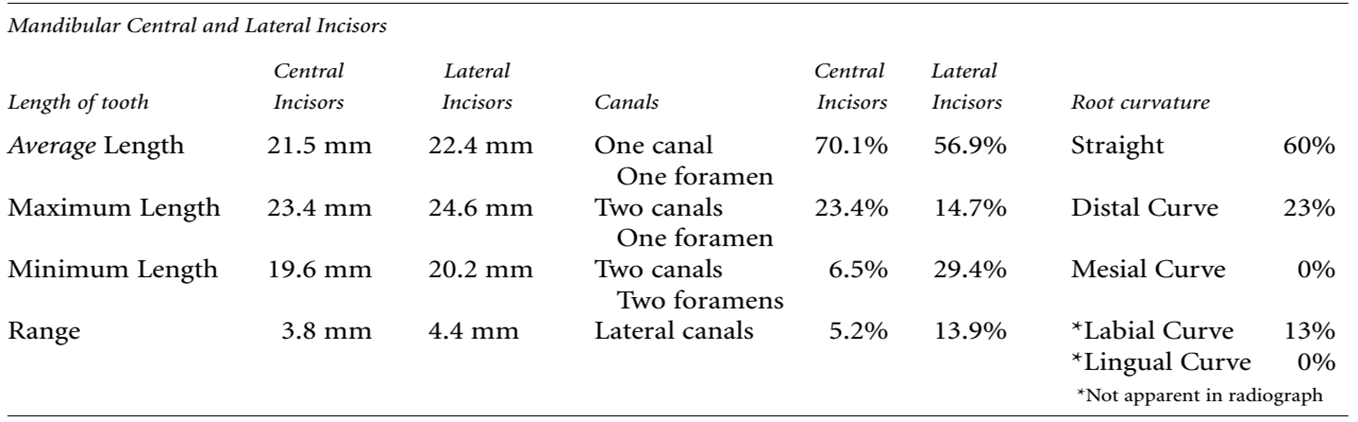 22:45
19
Morphology And Access Cavity Preparation For Mandibular Central And Lateral Incisors
The root canal systems and access cavities for the two mandibular incisors are so similar.
 As with the maxillary incisors, a lingual shoulder must be eliminated to allow direct-line access. 
The shoulder hides or covers the orifice to a second canal. 
Unlike the maxillary incisors, the pulp outline of the  mandibular  incisors  is  wider  labiolingually.
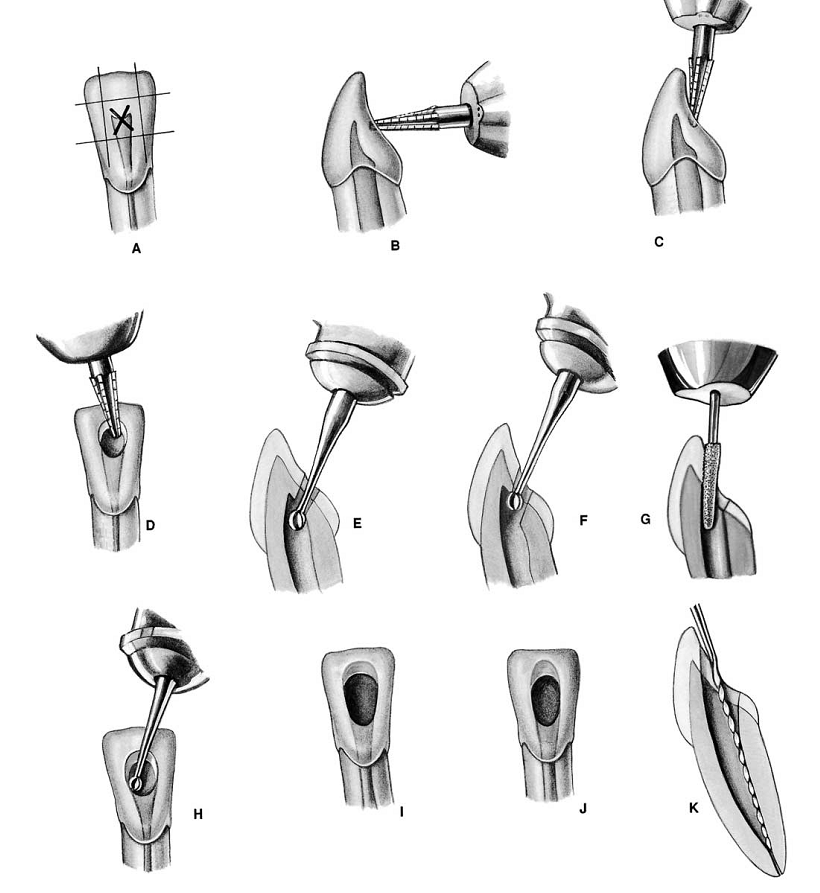 22:45
20
Morphology And Access Cavity Preparation For Mandibular Central And Lateral Incisors
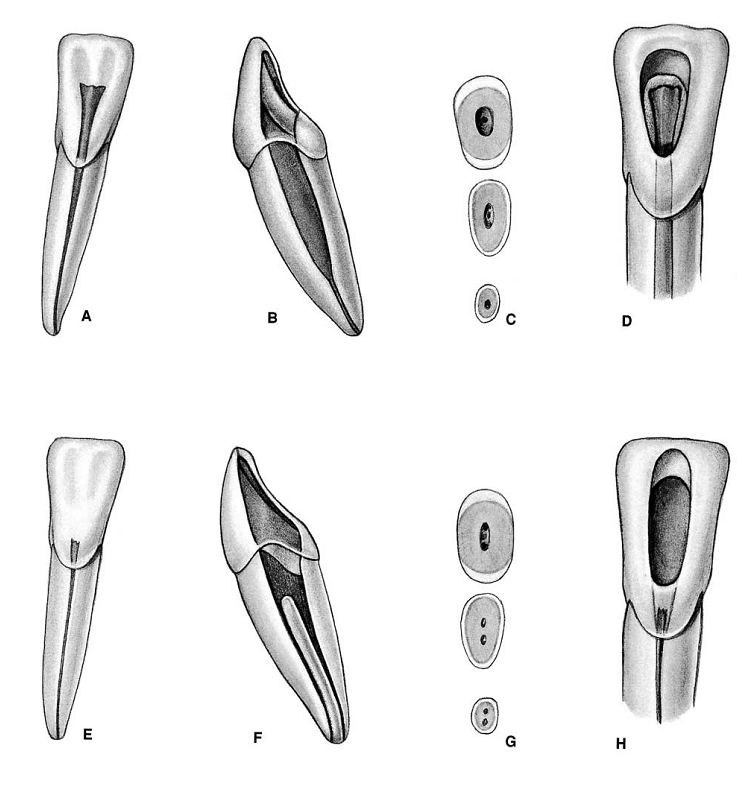 At  the  CEJ the pulp outline is oval, wider labiolingually than mesiodistally. 
At midroot the canal outline is still oval, but the canal is more constricted and narrower labiolingually. 
Most mandibular incisors have a single root with what radiographically appears  to  be  a  long,  narrow  canal.  
However,  it  is  a  broad canal labiolingually. 
Often a dentinal bridge is present in the pulp chamber that divides the root into two canals.
22:45
21
Morphology And Access Cavity Preparation For Mandibular Central And Lateral Incisors
The two canals usually join and exit through a single apical foramen, but they may persist as two separate canals. 
On occasion one canal  branches  into  two  canals,  which  subsequently  rejoin into a single canal before reaching the apex. 
One study determined that a relationship existed between crown size (expressed as the M-D/F-L index) and the incidence of bifid root canals in these teeth. Double root canals occur more often in teeth with a smaller index.
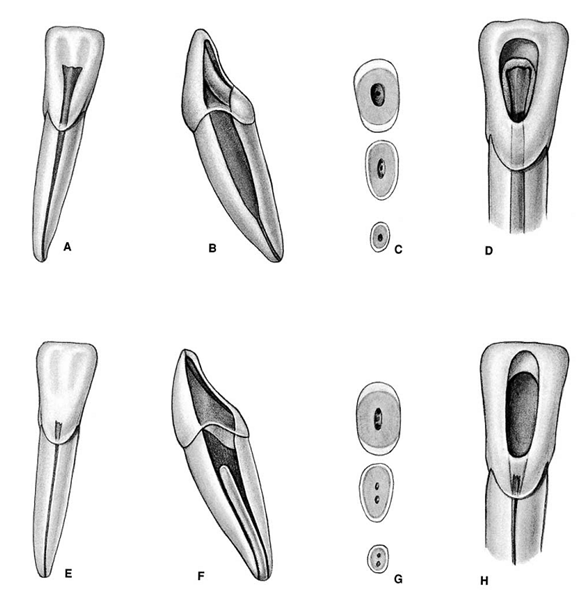 22:45
22
Morphology And Access Cavity Preparation For Mandibular Central And Lateral Incisors
Double root canals occur more often in teeth with a smaller index.
The mandibular incisors, because of their small size and internal anatomy, may be the most difficult access cavities to prepare. 
The external outline form may be triangular or oval, depending on the prominence of the mesial and distal pulp horns.
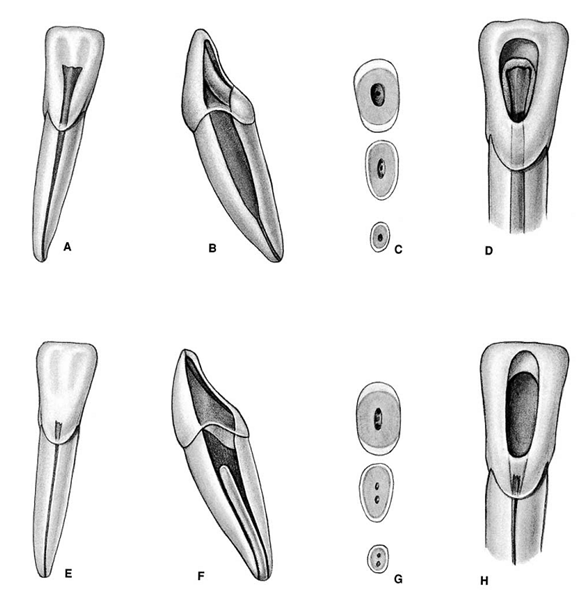 22:45
23
Morphology And Access Cavity Preparation For Mandibular Central And Lateral Incisors
When the form is triangular, the incisal base is short and the mesial and distal legs are long incisogingivally, creating a long, compressed triangle. 
Without prominent mesial and distal pulp horns, the oval external outline form also is narrow mesiodistally and long incisogingivally. 
One study determined that by age 40 years the mandibular incisor pulp chamber has decreased in size sufficiently  to  routinely  justify  an  oval  access  cavity.
22:45
24
Morphology And Access Cavity Preparation For Mandibular Central And Lateral Incisors
Complete removal of the lingual shoulder is critical, because this tooth often has two canals that are buccolingually oriented, and the lingual canal most often is missed. 
To avoid missing this canal, the clinician should extend the access preparation well into the cingulum gingivally. 
Butt joint junctions between the internal walls and the lingual surface are not required, because the lingual surface of this tooth is not involved with occlusal function,
22:45
25
MANDIBULAR LATERAL INCISOR
Pulp chambers
Same as mandibular central incisor but it has larger dimension.
Root and root canal
Larger than mandibular central incisor.
Majority of root are straight.
Distal root curvature is more sharper than central incisor.
Access opening
Same as mandibular central incisor
22:45
26
MANDIULAR CENTRAL AND LATERAL INCISORS
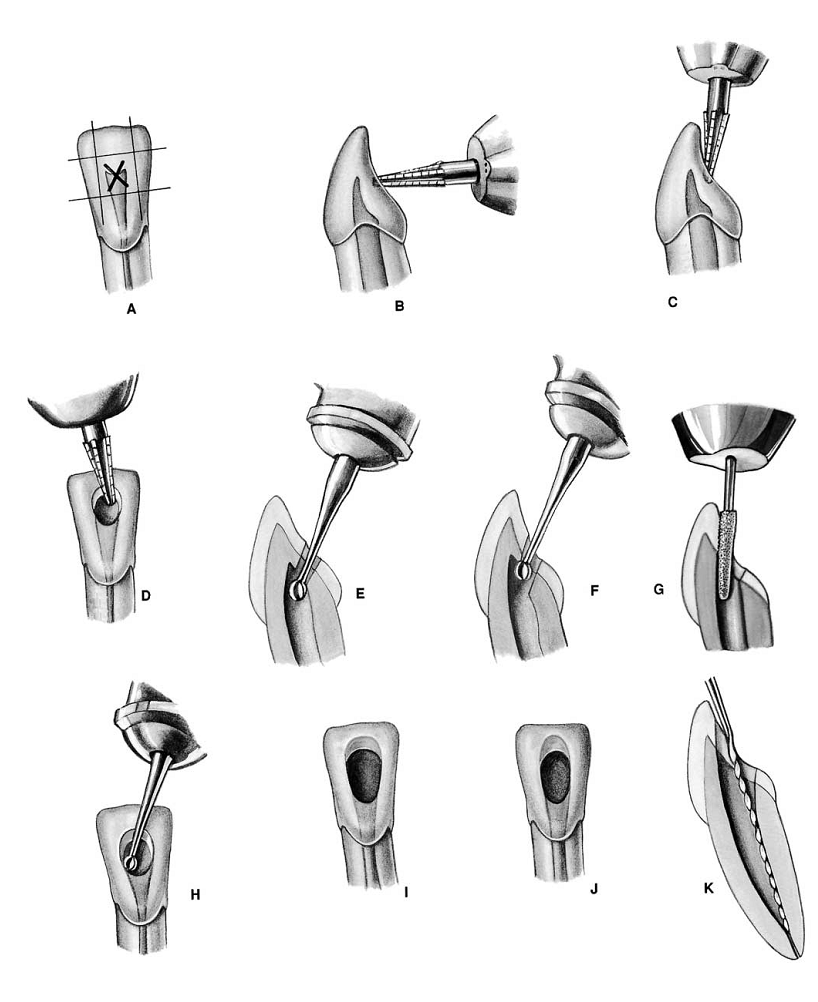 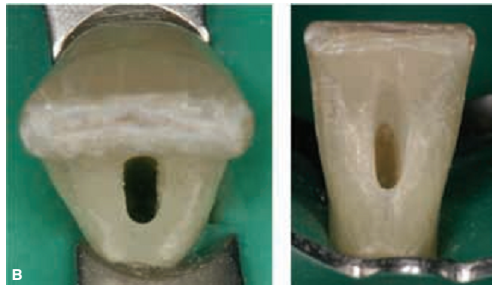 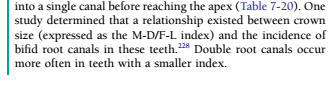 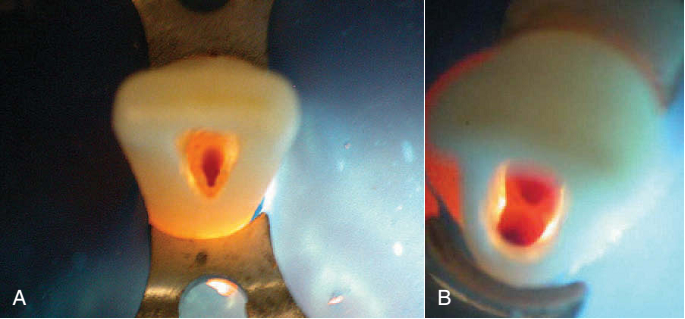 22:45
27
MANDIBULAR  CENTRAL and LATERAL INCISOR
22:45
28
MORPHOLOGY AND ACCESS CAVITY PREPARATION FOR MAXILLARY CANINE
Developmental and anatomic data
 
Average time of eruption-: 10-12Years
Average age of calcification-: 13-15Years
Average tooth length-: 27mm
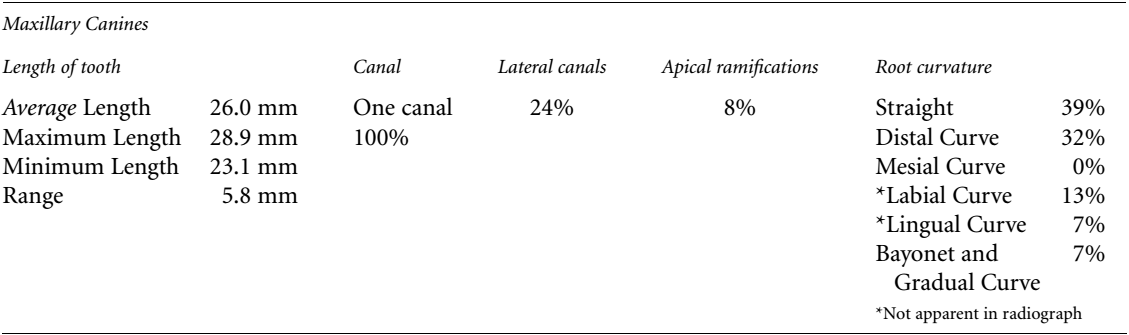 22:45
29
MAXILLARY CANINE
Pulp chamber
It has the largest pulp chamber than any single rooted tooth.
Labio-palatally triangular in shape, apex of triangle is toward the single cusp and base toward the cervical third of crown.
Mesio-distally it is narrower and may resemble like flame.
In cross-section it is ovoid in shape, with greater diameter labio-palatally.
Only one pulp horn is present.
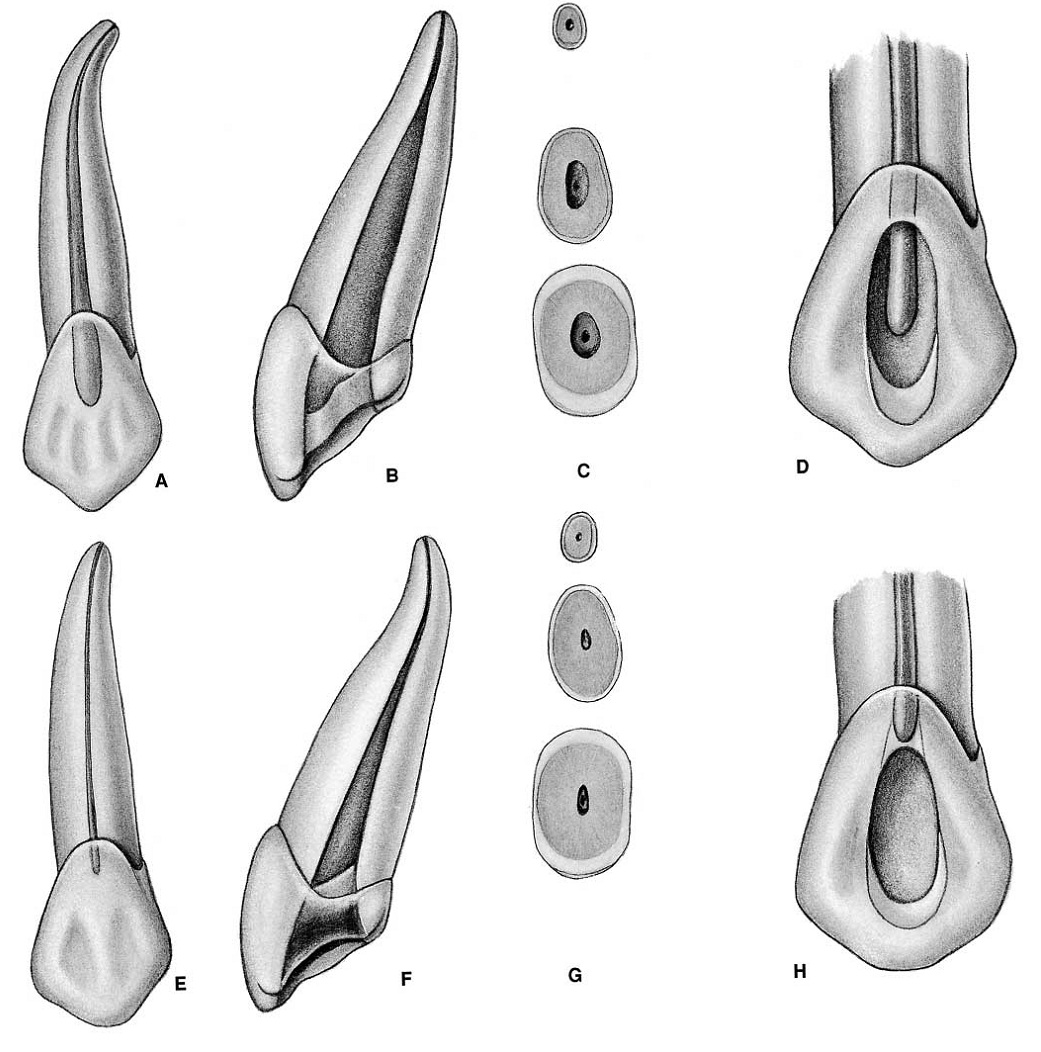 22:45
30
[Speaker Notes: The root canal system of the maxillary canine is similar in many ways to that of the maxillary incisors. 
A major difference  is  that  it  is  wider  labiolingually  than  mesiodistally. 
Another difference is that it has no pulp horns. 
Its smallest pointed incisal edge corresponds to the single cusp. 
The pulp chamber  outline  at  the  CEJ  is  oval.  

A  lingual  shoulder  is present, which may prevent shaping and cleaning of the root canal in its lingual dimension. 
From this point, the root canal remains oval until it approaches the apical third of the root, where it becomes constricted. 
Because of this oval shape, the clinician must take care to circumferentially file labially and palatally to shape and clean the canal properly. 
Usually one root canal is present, although two canals have been reported. 
The thin buccal bone over the canine eminence often disintegrates, and fenestration is an occasional finding. 
Accurate  determination  of  the  length  is  critical.  
Another effect of this fenestration is a slight, permanent apical pressure  sensitivity  that  occasionally  occurs  after  root  canal therapy. 
This sensitivity can best be corrected by apical root surgery.
The  external  access  outline  form  is  oval  or  slot  shaped because no mesial or distal pulp horns are present.  
The  mesiodistal  width  of  the  slot  is  determined  by  the  mesiodistal  width  of  the  pulp  chamber.  
The incisogingival dimension is determined by straight-line access factors and removal of the lingual shoulder. 
The incisal extension often approaches to within 2 to 3 mm of the incisal edge to  allow  for  straight-line  access.  
The  incisal  wall  meets  the lingual surface of the canine in a butt joint to provide adequate thickness for restorative material, because this tooth is heavily involved in excursive occlusal guidance and function. 
All internal walls funnel to the orifice.]
MAXILLARY CANINE
Root and root canal
Single root canal of maxillary cuspid is larger than that of maxillary incisor.
It is wider labio-palatally than its mesio-distal diameter, and on reaching middle third, it tapers gradually to an apical constriction.
In cross-section, root canal is ovoid in the cervical and middle third and generally round in the apical third
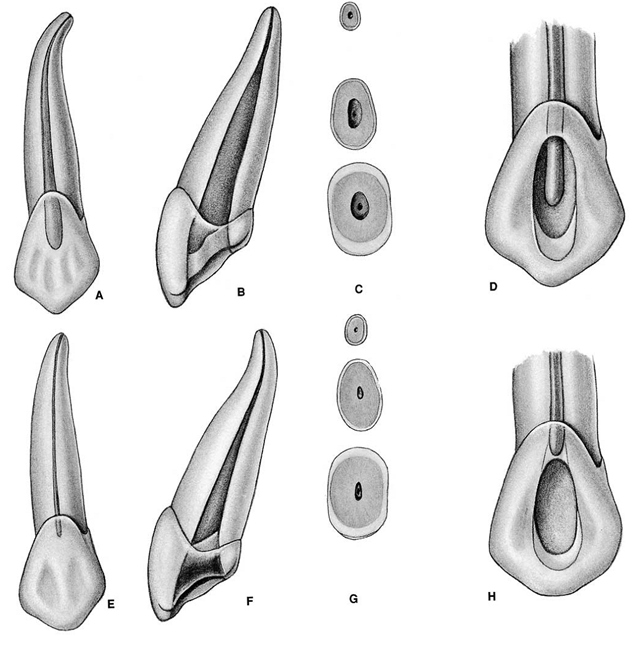 22:45
31
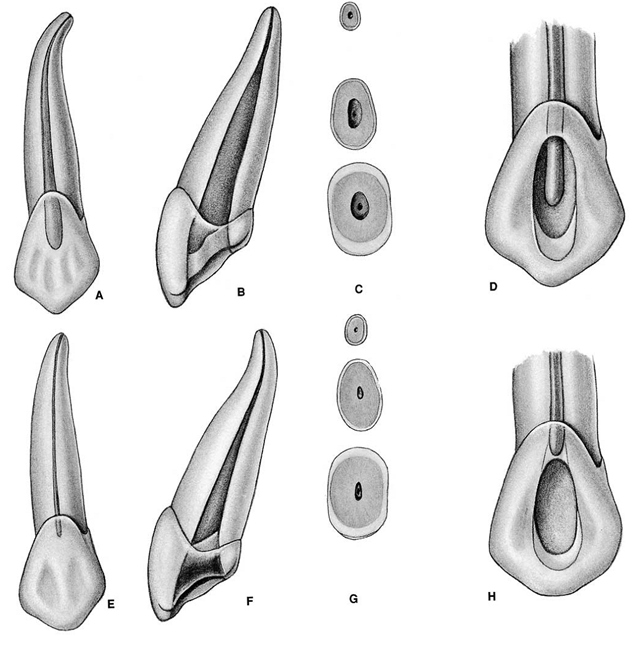 MAXILLARY CANINE
Access opening
External access outline form is oval or slot shaped because no mesial or distal pulp horn are present
Mesio-distal width of access opening is determined by the mesio-distal width of pulp chamber.
Inciso-gingival diameter is determined via  straight line access factor and removal of the lingual shoulder.
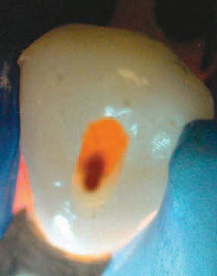 22:45
32
MAXILLARY CANINE
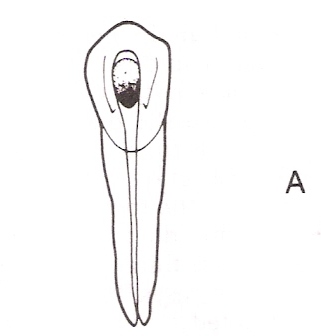 Access opening
Incisal extension of access is approached with in 2-3 mm of the incisal edge to allow for straight line access.
All internal walls funnel to the orifice.
22:45
33
MAXILLARY CANINE
22:45
34
Morphology And Access Cavity Preparation For Mandibular Canine
Developmental and anatomic data
 
Average time of eruption: 9-10Years
Average age of calcification : 13Years
Average tooth length: 25.6mm
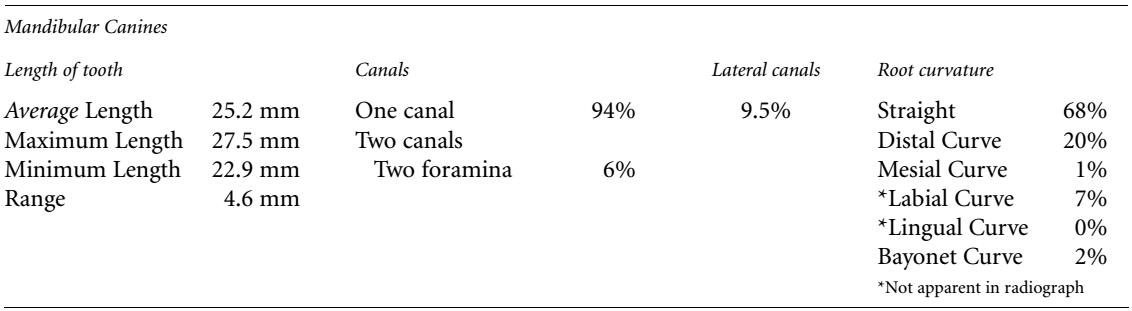 22:45
35
MANDIBULAR CANINE
Pulp chamber
Root and root canal 
The  root  canal  system  of  the  mandibular  canine  is  very similar  to  that  of  the  maxillary  canine,  except  that  the dimensions  are  smaller,  the  root  and  root  canal  outlines are  narrower  in  the  mesiodistal  dimension,  and  the  mandibular  canine  occasionally  has  two  roots  and  two  root canals located labially and lingually.
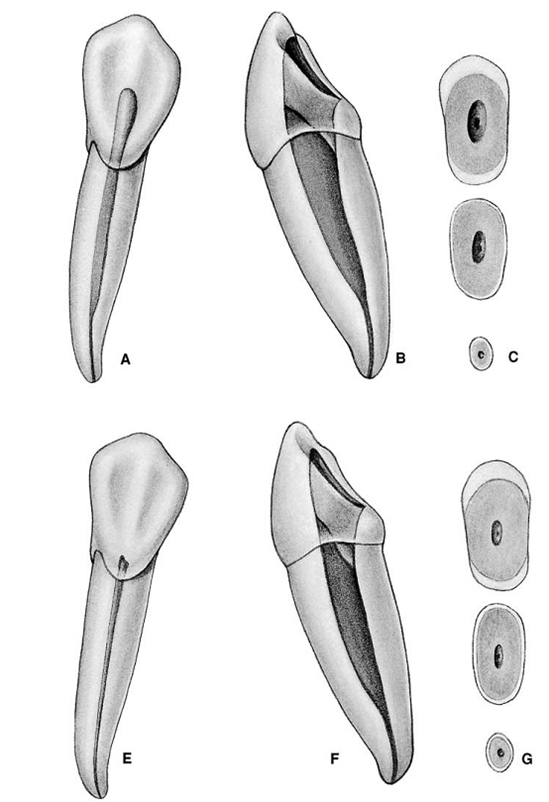 22:45
36
[Speaker Notes: The access cavity for the mandibular canine is oval or slot  shaped (Figs. 7-121 through 7-126). The mesiodistal width  corresponds  to  the  mesiodistal  width  of  the  pulp  chamber.  The  incisal  extension  can  approach  the  incisal  edge  of  the  tooth for straight-line access, and the gingival extension must  penetrate the cingulum to allow a search for a possible lingual  canal.  As  with  the  mandibular  incisors,  but  joint  relationships between internal walls and the lingual surface are not necessary]
MANDIBULAR CANINE
Root and root canal 
The root canal of the mandibular cuspid is narrow mesiodistally but usually  very  broad buccolingually. 
 A  lingual  shoulder must  be  removed  to  gain  access  to  the  lingual  wall  of  the root  canal  or  to  the  entrance  of  a  second  canal.
  The lingual  wall  is  almost  slit like  compared  with  the  larger buccal  wall,  which  makes  the  canal  a  challenge  to  shape and  clean.
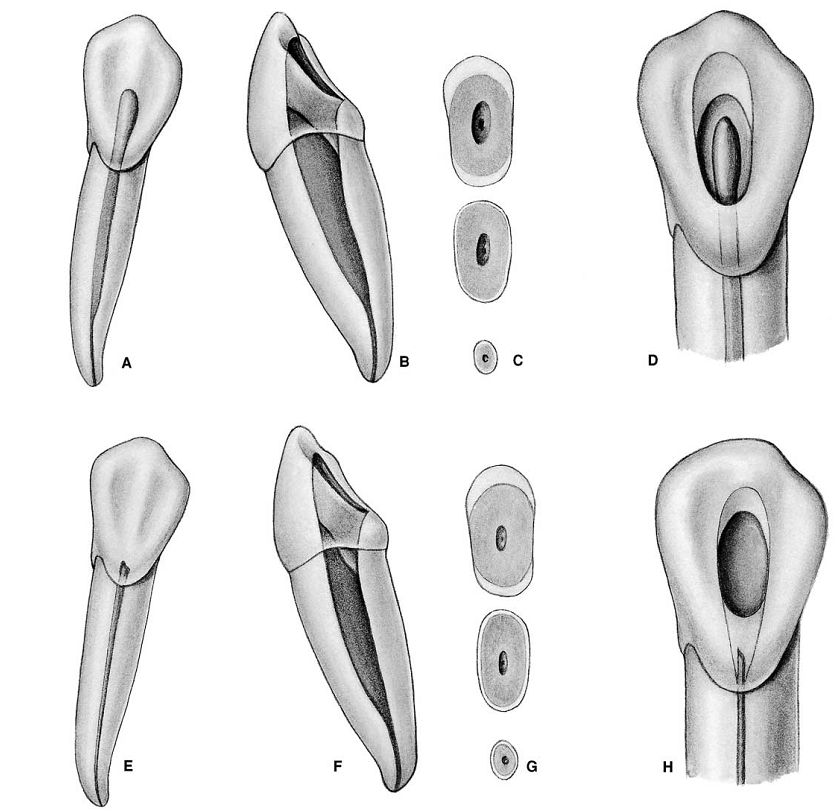 22:45
37
MANDIBULAR CANINE
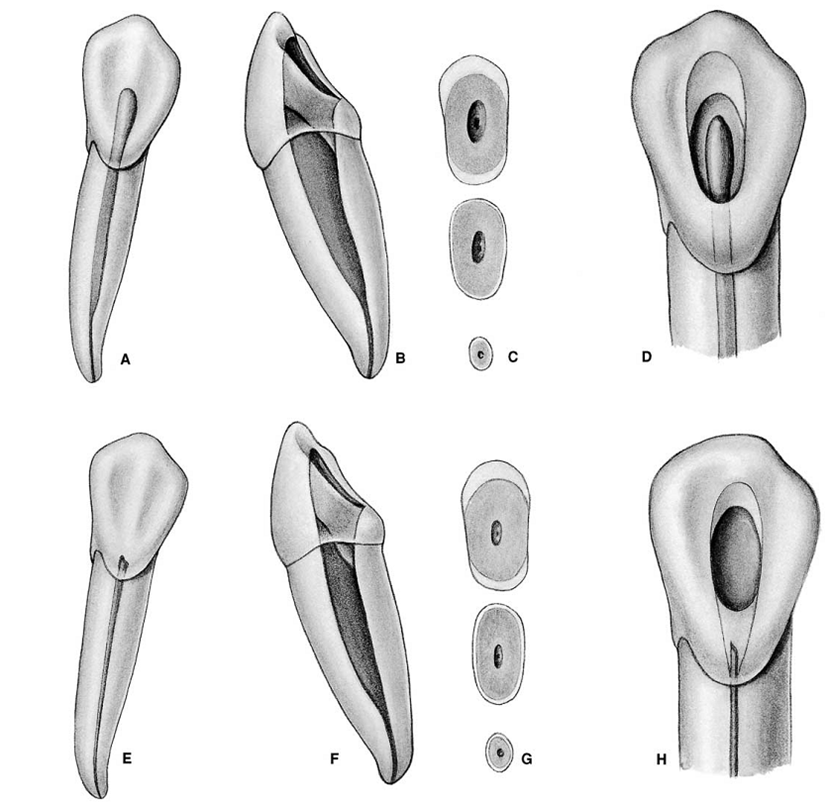 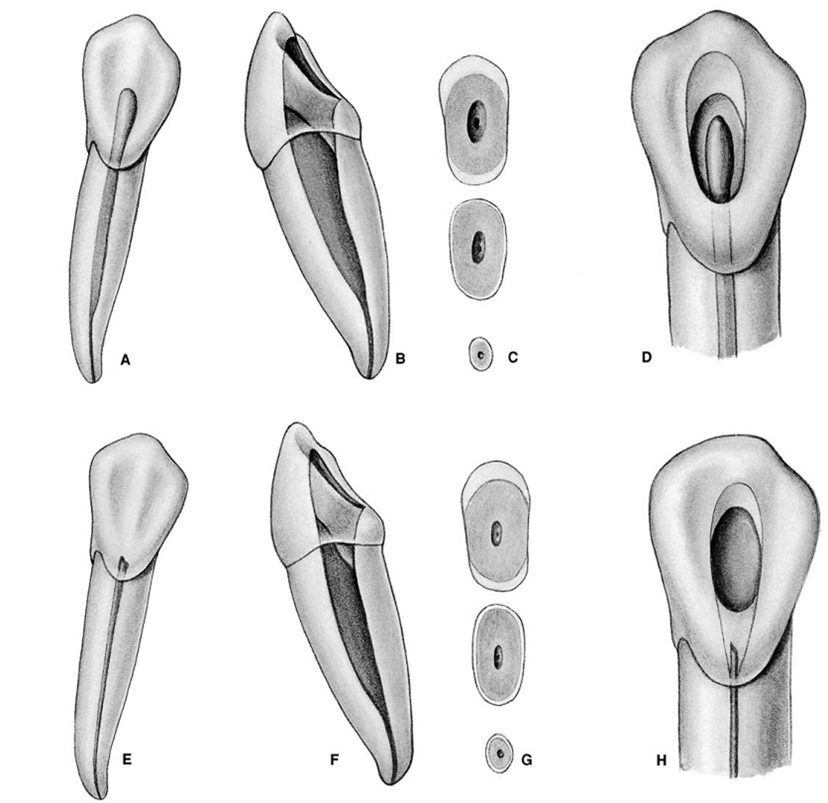 Access opening
Similar to maxillary canine.
The mesiodistal width corresponds  to  the  mesiodistal  width  of  the  pulp  chamber. 
The  incisal  extension  can  approach  the  incisal  edge  of  the tooth for straight-line access, and the gingival extension must penetrate the cingulum to allow a search for a possible lingual canal.
 As  with  the  mandibular  incisors,  but joint  relationships between internal walls and the lingual surface are not necessary.
22:45
38
MORPHOLOGY AND ACCESS CAVITY PREPARATION FOR MAXILLARY 1ST  PREMOLAR
Developmental and anatomic data
 Average time of eruption-: 10-11Years
Average age of calcification-: 12-13Years
Average tooth length-: 20.6mm
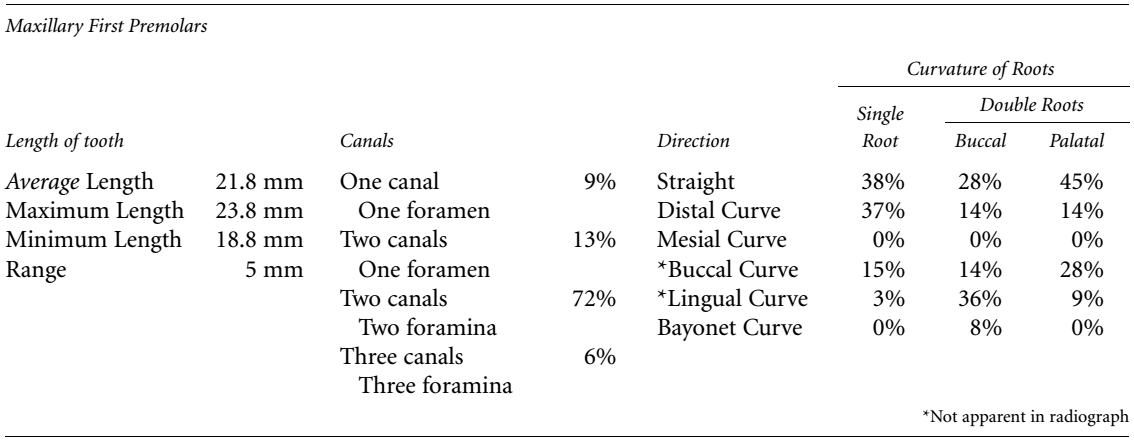 22:45
39
MAXILLARY 1ST  PREMOLAR
Pulp chamber
It is narrow M-D, wider bucco-palatally.
The buccal  pulp horn is more prominent than the palatal in young tooth.
The floor of the pulp chamber is convex usually with two canal orifices with one buccal and other palatal, it lies deep in the coronal third of the 
The roof of the pulp chamber is coronal to the cervical line.
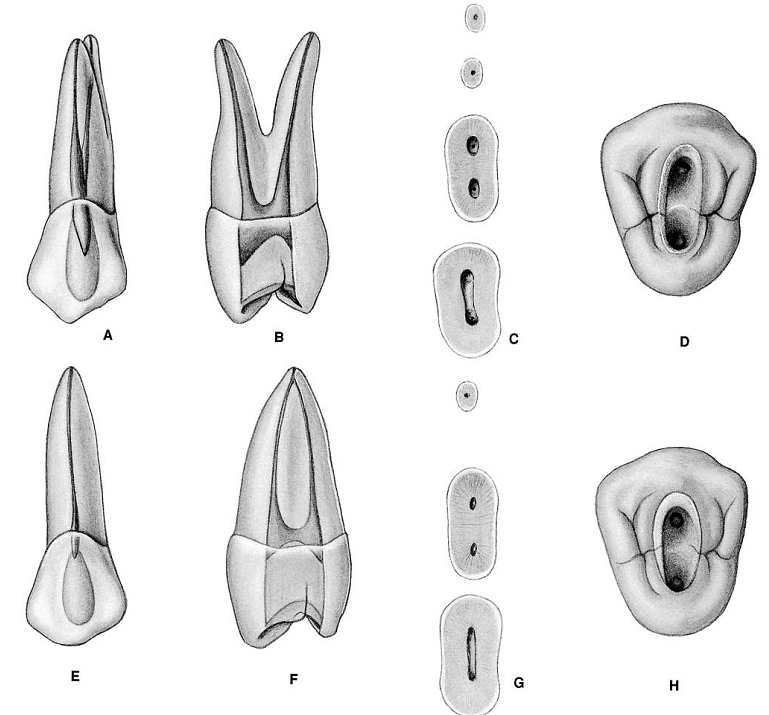 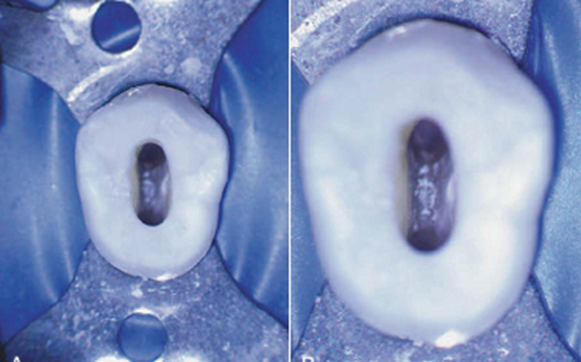 22:45
40
MAXILLARY 1ST  PREMOLAR
Root and root canal
It may have one, two, or three roots(very rare) and canals.
It most often has two roots namely buccal and palatal.
The roots are considerably shorter and thinner than the canine.
The palatal orifice is slightly larger than buccal orifice.
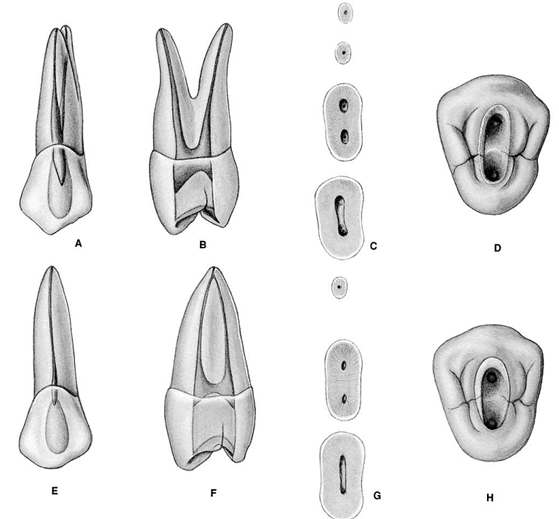 22:45
41
MAXILLARY 1ST  PREMOLAR
Access opening
The diagnostic radiograph is used for measuring the shape and extension of the pulp chamber mesially, distally and coronally.
The access preparation is oval or slot shaped.
 It is also wide bucco-lingually, narrow mesio-distally and centered mesio-distally between the cusp tips.
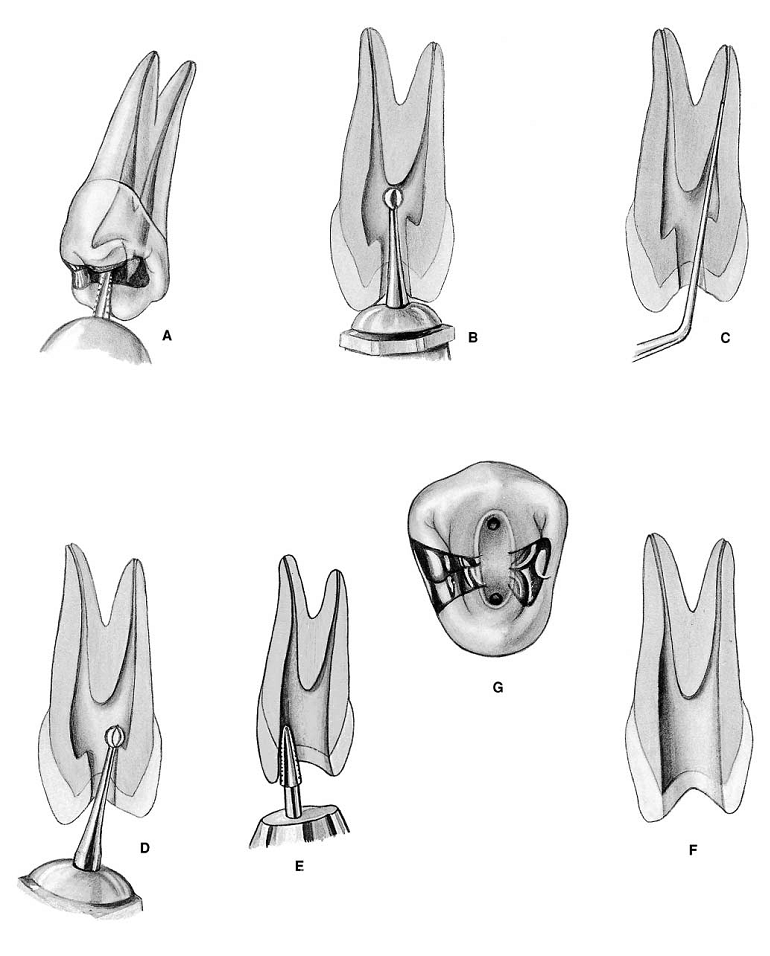 22:45
42
MAXILLARY 1ST  PREMOLAR
Access opening
The border of the ovoid access cavity should  not exceed beyond half the lingual inclination of the facial cusp and half the facial inclination of the palatal cusp.
The orifice of the buccal canal lies beneath the buccal cusp and the orifices of the palatal canal lies beneath the palatal cusp.
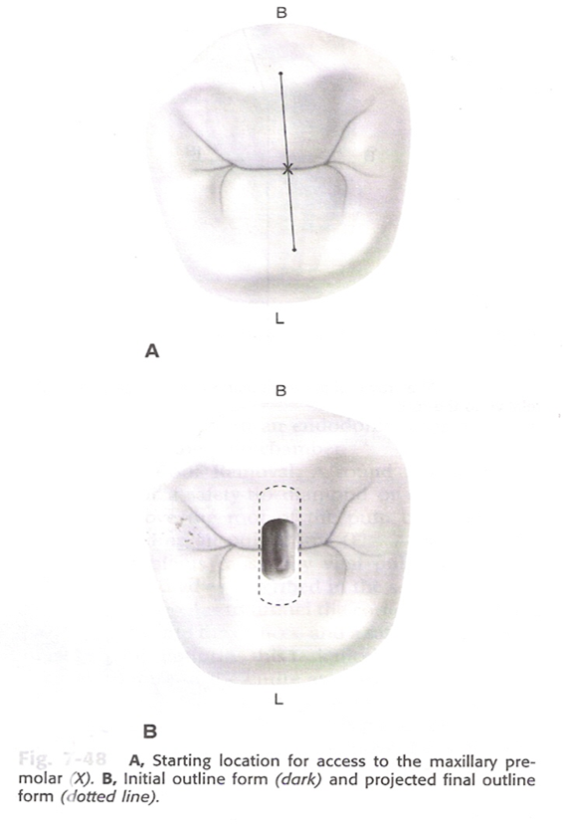 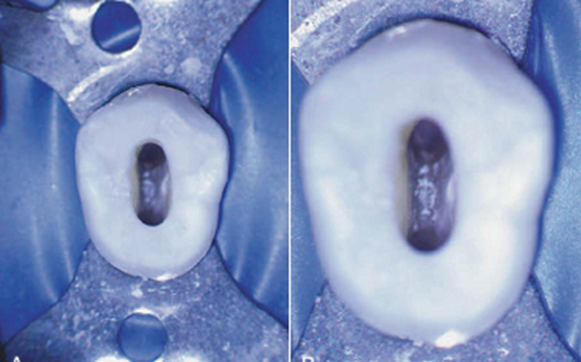 22:45
43
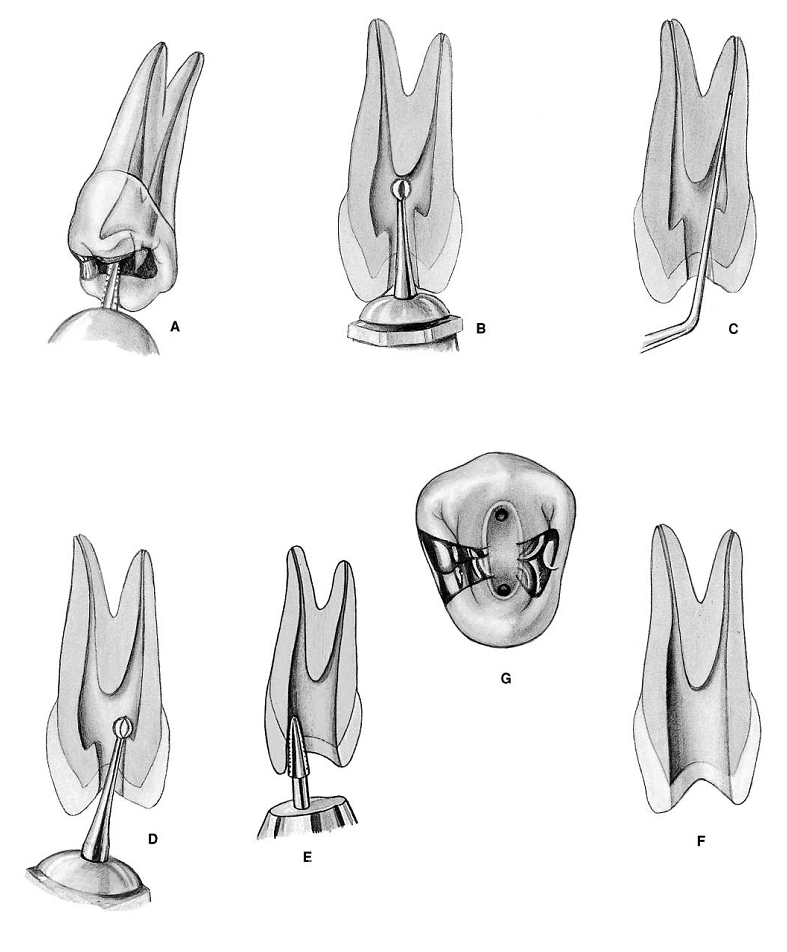 MAXILLARY 1ST  PREMOLAR
22:45
44
MORPHOLOGY AND ACCESS CAVITY PREPARATION FOR MAXILLARY 2ND PREMOLAR
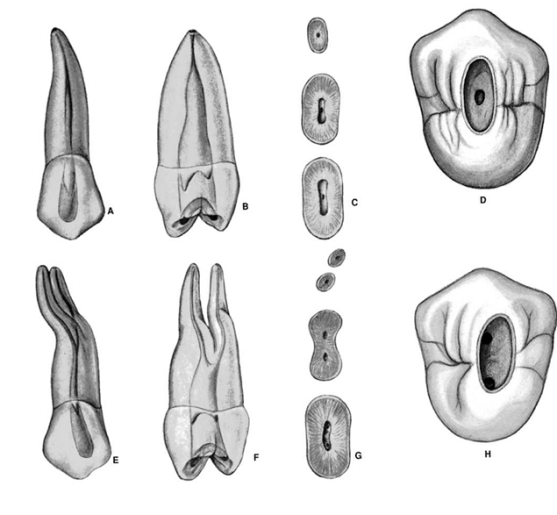 Developmental and anatomic data
 Average time of eruption-: 10-12Years
Average age of calcification-: 12-14Years
Average tooth length-: 21.5mm
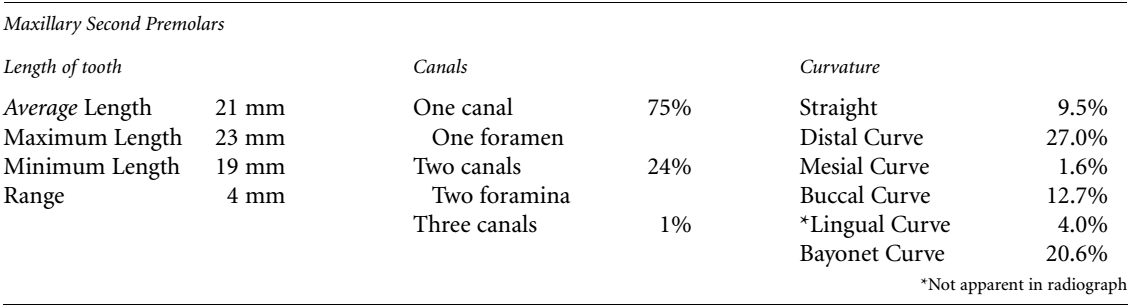 22:45
45
MAXILLARY 2ND PREMOLAR
Pulp chamber
It is like maxillary 1st  premolar 
It is wider bucco-lingually than the maxillary 1st pre molar and  shows two pulp horn in this projection, a buccal and a palatal.
In cross-section, the pulp chamber has a narrow ovoid shape.
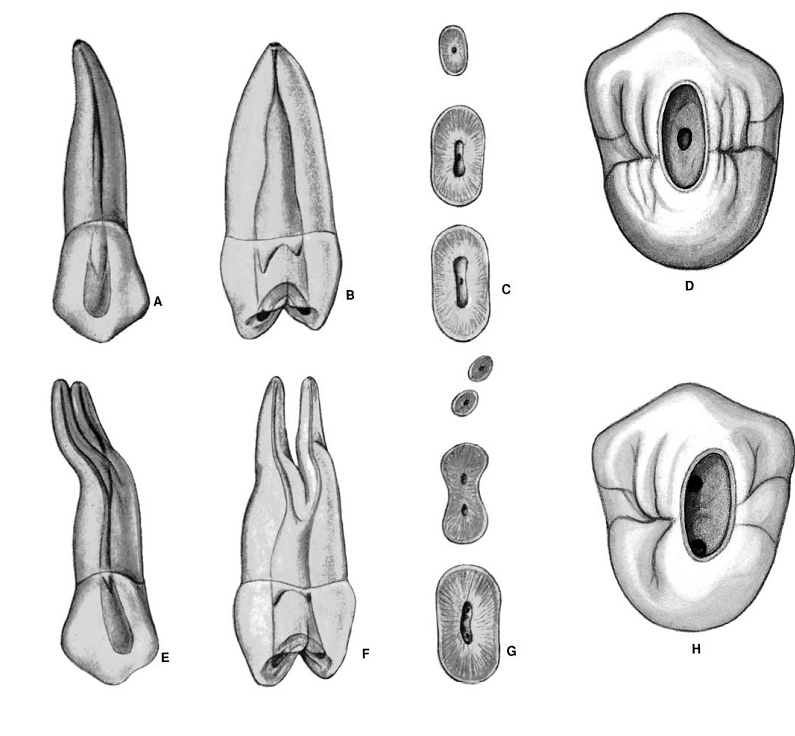 22:45
46
MAXILLARY 2ND PREMOLAR
Root and root canal
Single rooted tooth but may be two or three root and canal .
The majority of canal may be curved.
They may be curved distally, buccally, palatally  or bucco-palatally.
A single root is oval and wider bucco-lingually than m-d.
The canal remain oval from the pulp chamber floor and taper rapidly to the apex.
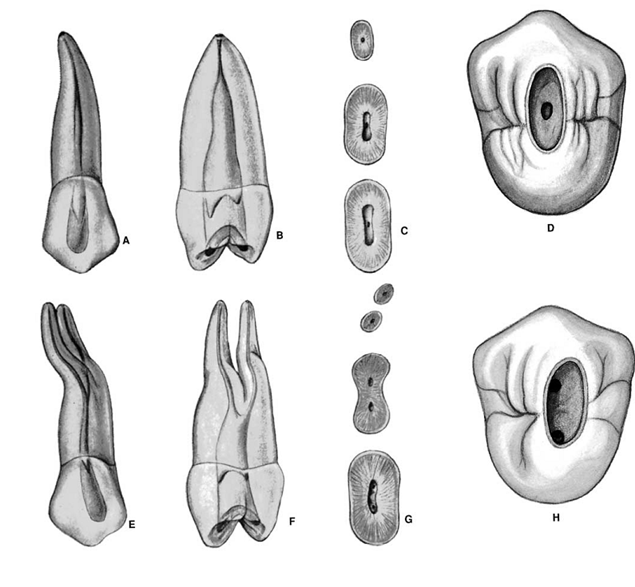 22:45
47
MAXILLARY 2ND PREMOLAR
Access cavity preparation
Nearly identical to 1st maxillary premolar.
If three canals are present, the external access outline form are triangular in shape.
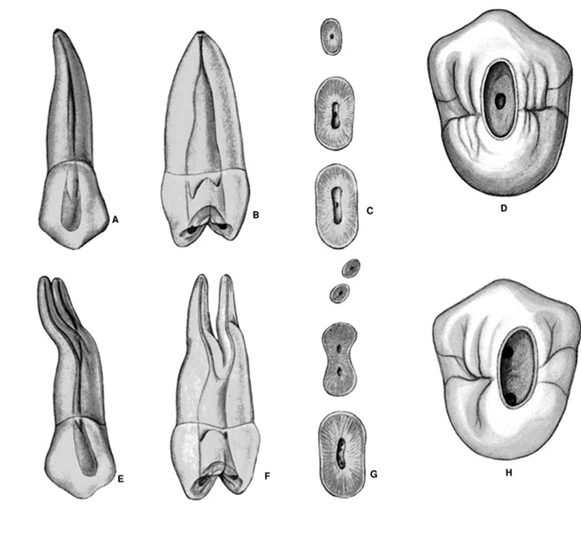 22:45
48
MORPHOLOGY AND ACCESS CAVITY PREPARATION FOR MANDIBULAR 1st PREMOLAR
Developmental and anatomic data
 Average time of eruption-: 10-12Years
Average age of calcification-: 12-13Years
Average tooth length-: 21.6mm
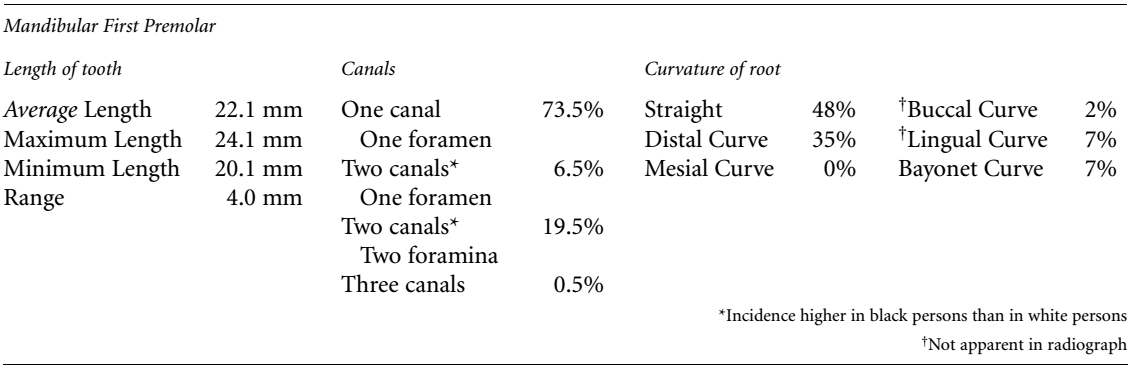 22:45
49
MANDIBULAR 1st PREMOLAR
Pulp chamber
It is the transition tooth between anteriors and posteriors.
The m-d width is narrow.
Bucco-lingually the pulp chamber is wide with prominent buccal pulp horn that extend under a well-developed buccal cusp.
In cross-section the chamber is ovoid with the greater diameter bucco lingually.
Single canal is present.
The crown has a 30 degree lingual tilt.
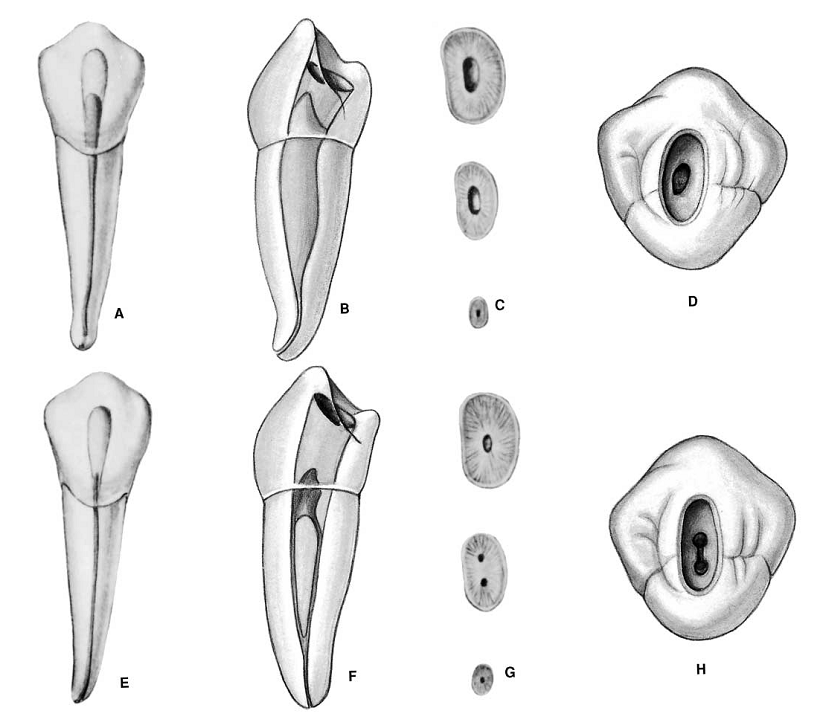 22:45
50
Root and root canal
It has a short conical root which may divide in the apical third into 2 or 3 roots(very rare).
Root is usually straight (48%) but may be curved also.
One canal and and apical foramen is present.
Canal is cone shaped and simple in outline.
Root canal is m-d narrow and b-l broad and tapers towards the apical third.
In cross-section, the cervical and middle third are ovoid and apical third is conical.
MANDIBULAR 1st PREMOLAR
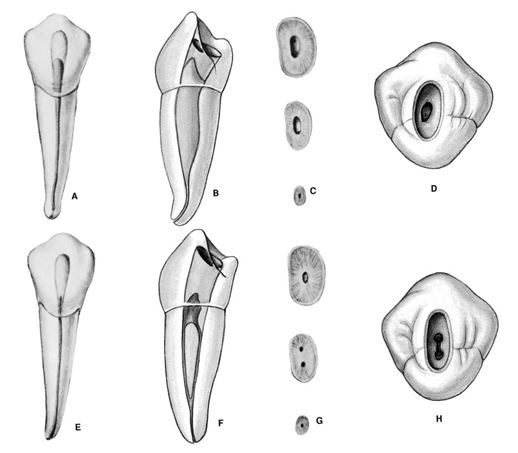 22:45
51
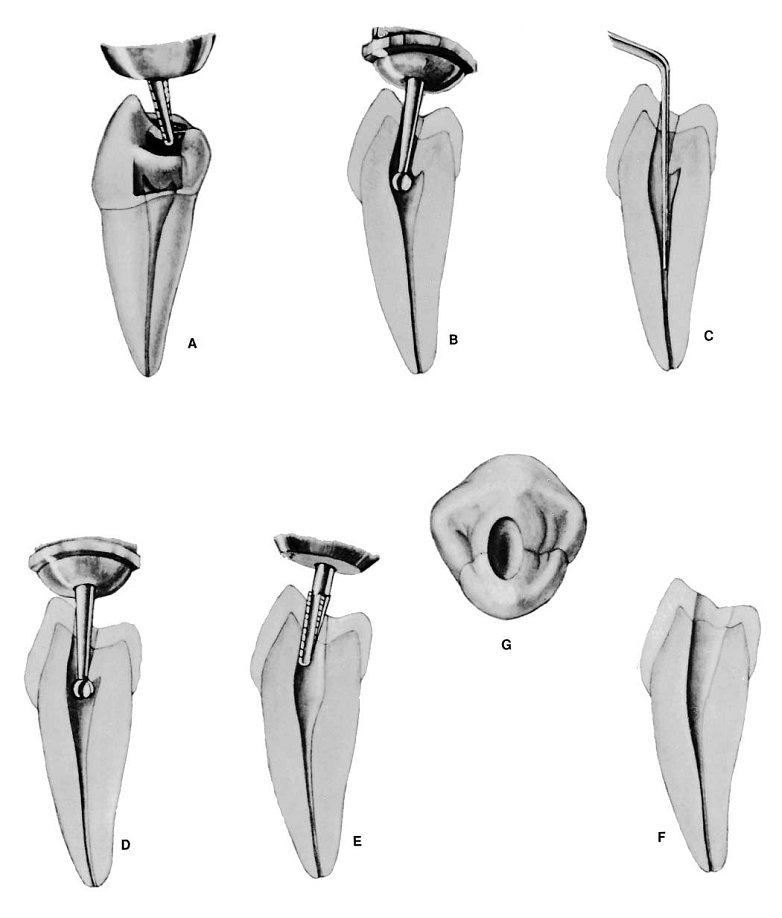 MANDIBULAR 1st PREMOLAR
22:45
52
MANDIBULAR 1st PREMOLAR
22:45
53
MORPHOLOGY AND ACCESS CAVITY PREPARATION FOR MANDIBULAR 2ND  PREMOLAR
Developmental and anatomic data
 
Average time of eruption-: 11-12Years
Average age of calcification-: 13-14Years
Average tooth length-: 22.3mm
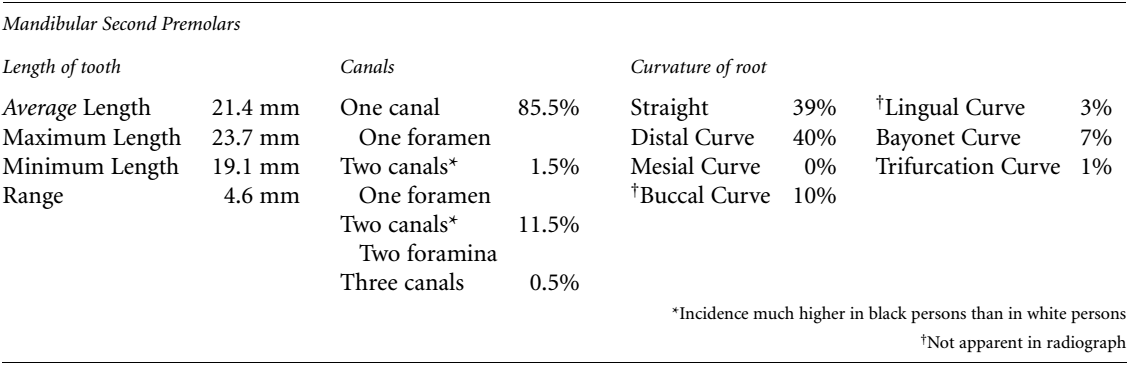 22:45
54
MANDIBULAR 2ND  PREMOLAR
Pulp chamber
Same as mandibular 1st premolar.
Lingual pulp horn is more prominent under well developed lingual cusp.
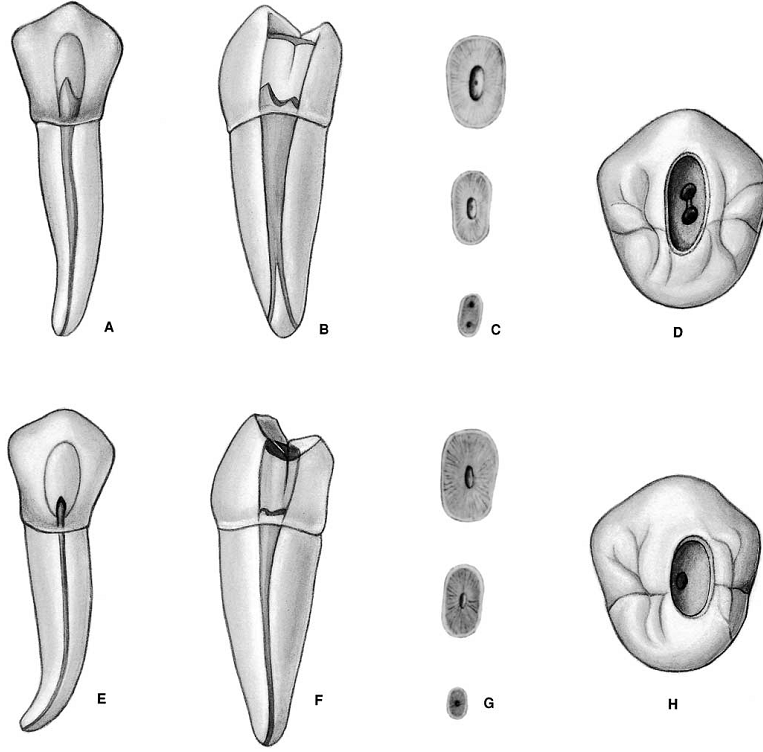 22:45
55
MANDIBULAR 2ND  PREMOLAR
Root and root canal
Single root but rarely two or three roots.
Root is wider bucco-lingually than the counter tooth.
It may curve distally (40%)
Single canal is present.
Lateral canal in (48.3%) cases.
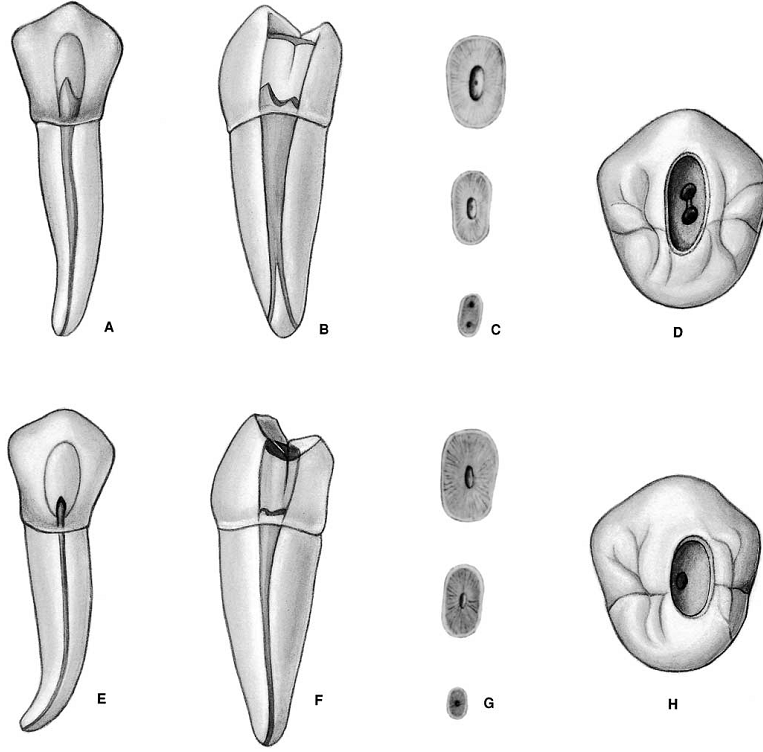 22:45
56
MANDIBULAR 2ND  PREMOLAR
Access opening
Same as mandibular 1st premolar.
Enamel penetration is initiated in the central fossa .
Ovoid access cavity is wider m-d and dictated by the wide pulp chamber.
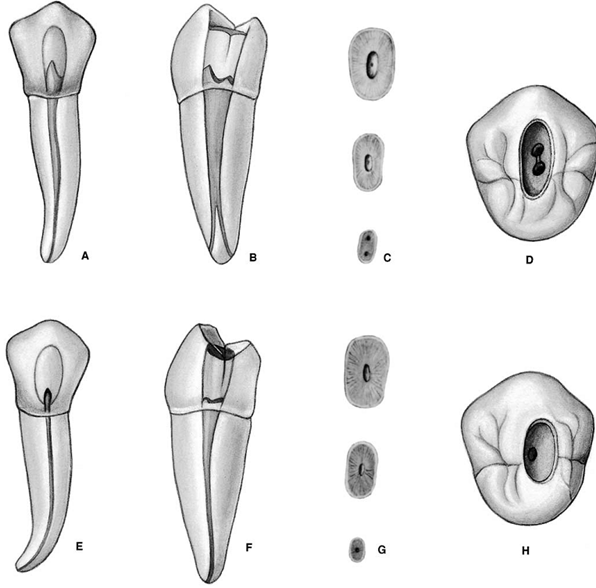 22:45
57
MORPHOLOGY AND ACCESS CAVITY PREPARATION FOR MAXILLARY 1ST MOLAR
Developmental and anatomic data
 Average time of eruption-: 6-7Years
Average age of calcification-: 9-10Years
Average tooth length-: 20.8mm
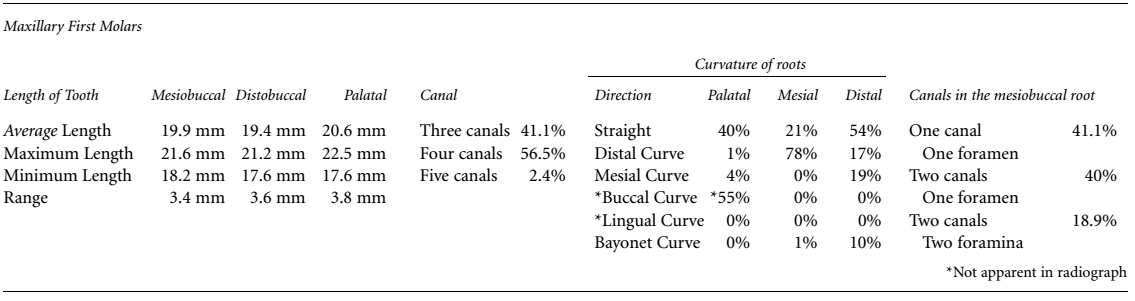 22:45
58
MAXILLARY 1ST MOLAR
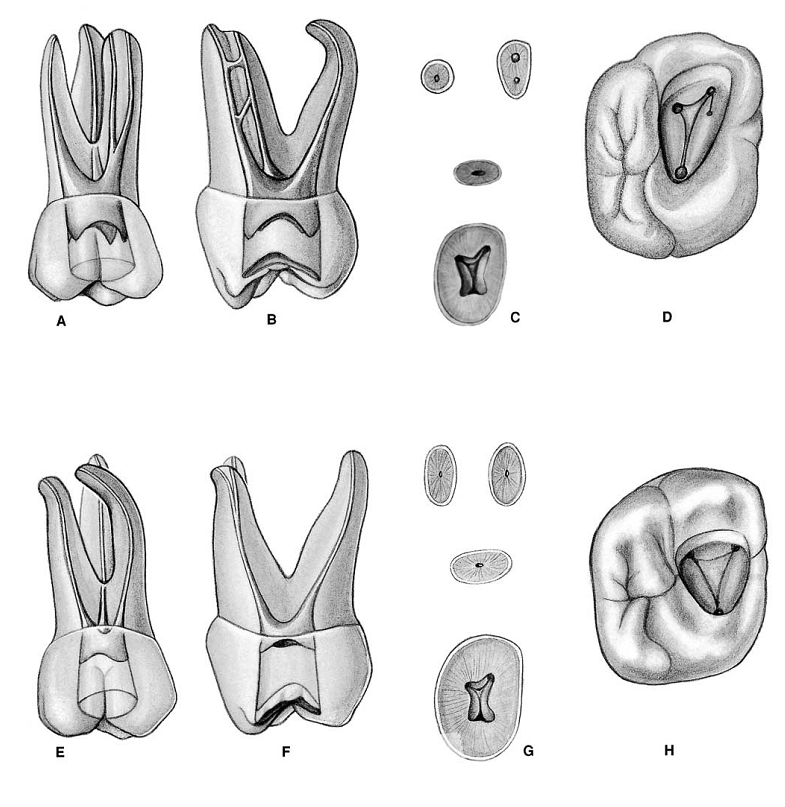 Pulp chamber
It has four pulp horns m-b, d-b, m-p, d-p, the arrangement of the four pulp horn gives the pulpal roof of a rhomboidal shape in cross-section.
The four walls forming the roof converge towards the floor where the lingual wall almost disappear.
The floor of the pulp chamber thus has a triangular form in cross-section.
The orifices of the root canal are located in the three angles of the floor.
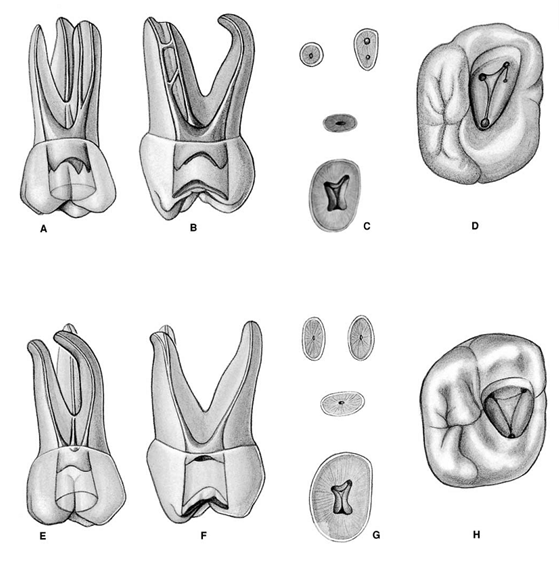 22:45
59
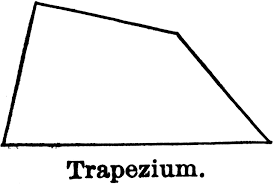 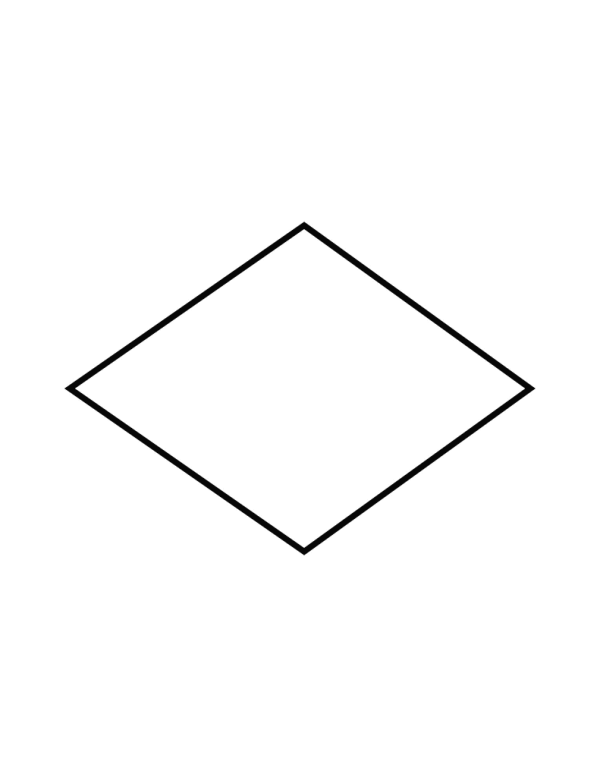 Rhombus
Yamuk
Eşkenar dörtgen
İkizkenar yamuk
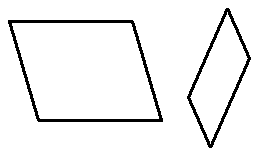 Rhomboid       
parelelkenar
22:45
60
MAXILLARY 1ST MOLAR
Palatal orifice is the largest, round or oval in    shape and easily accessible for exploration.
The mesio-buccal orifice is under the mesio-buccal  cusp.
The disto-buccal orifice is located slightly distal and palatal to the mesio-buccal orifice and is accessible from the mesial for exploration.
The floor of the pulp chamber in the cervical third of the root and the roof is in cervical third of crown.
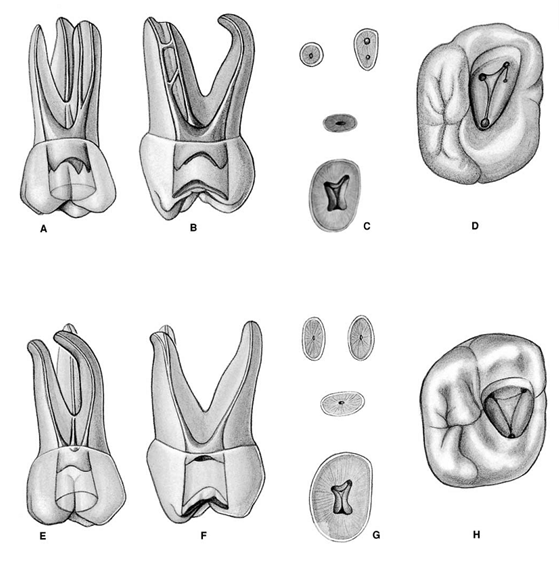 22:45
61
MAXILLARY 1ST MOLAR
Root and root canal
It has three root with usually 4 canal situated mesio-buccally, mesio palatinally, disto-buccally, palatally.

Mesio-buccal root 
It is broad in the bucco-palatal direction.
Majority of  the m-b roots have a distal curve and some are “s” shaped or bayonet shaped.
It has one root and one canal, it is narrowest of the 3 canals, flattened in a m-d direction in the orifice, but round in the apical third.
22:45
62
MAXILLARY 1ST MOLAR
Root and root canal

Disto-buccal root
It is small and is more or less round in shape.
It may be straight (54%), distally curved mesial curve or “s” shaped.
It is a narrow, tapering canal sometimes flattened in a mesio –distal direction , but generally cone shaped.  
Palatal root
It has larger diameter and is the longest root of the maxillary 1st molar.
It may be straight, curved buccally, mesially or distally.
Root may curve in the apical third toward buccal side.
The palatal canal is ovoid m-d and tapers toward apex.
22:45
63
MAXILLARY 1ST MOLAR
Access opening
Radiograph is used to determine the shape and size as well as the extension of the pulp chamber mesially, distally and coronally.
The enamel is penetrated by positioning the instrument in the central fossa and angling it toward palatal root.
The bur is angled toward the palatal root until the pulp chamber is reached.
Because the maxillary first molar almost always has four canals,  the  access  cavity  has  a  rhomboid  shape,  with  the corners corresponding to the four orifices (MB-1, MB-2, DB, and  P)
22:45
64
MAXILLARY 1ST MOLAR
Safe Ended Access Bur
A  “drop” of the bur into the pulp chamber may be felt if the chamber becomes large.
The internal anatomy of the pulp chamber guides the occlusal cutting.
A tapered cylinder self limiting diamond in a slow speed contra angle is used to remove the remaining roof of the pulp chamber.
The walls of the access cavity should be in good confluence with the walls of pulp chamber and should be slightly divergent to the occlusal surface.
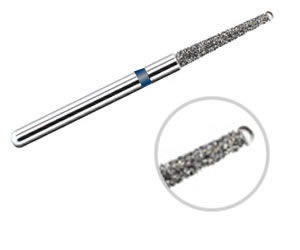 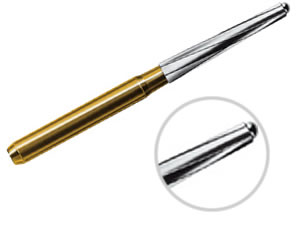 22:45
65
MAXILLARY 1ST MOLAR
Any loose debris is removed by irrigating the access cavity with 5.2% sodium hypochlorite solution.
Excess solution is removed by suction 
The  anatomic dark lines in the pulpal floor should be examined with an endodontic explorer.
22:45
66
MAXILLARY 1ST MOLAR
22:45
67
MAXILLARY 1ST MOLAR
22:45
68
MORPHOLOGY AND ACCESS CAVITY PREPARATION FOR MAXILLARY 2ND MOLAR
Developmental and anatomic data
 Average time of eruption-: 11-13Years
Average age of calcification-: 14-16Years
Average tooth length-: 20mm
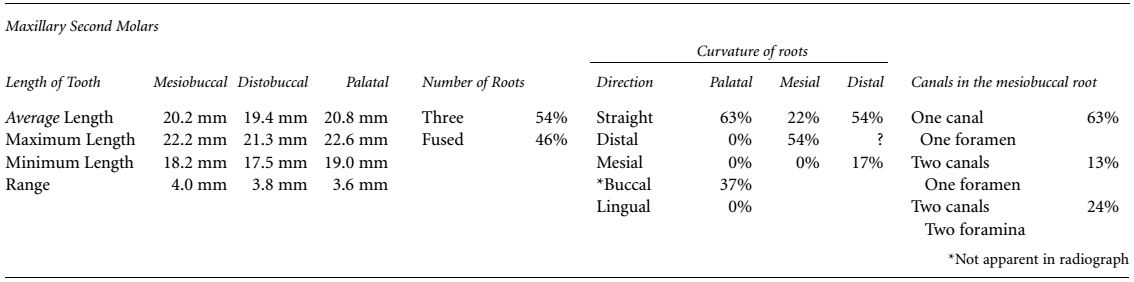 22:45
69
MAXILLARY 2ND MOLAR
There are two types of maxillary second
molars when viewed from the occlusal aspect:
(1)Rhomboidal:four-cusp outline similar to the first
molars but more rounded. This is the more
common form.
(2) Triangular:three-cusp form more similar to the
third molar form where the distolingual cusp is
poorly developed.
From Ingle
22:45
70
MAXILLARY 2ND MOLAR
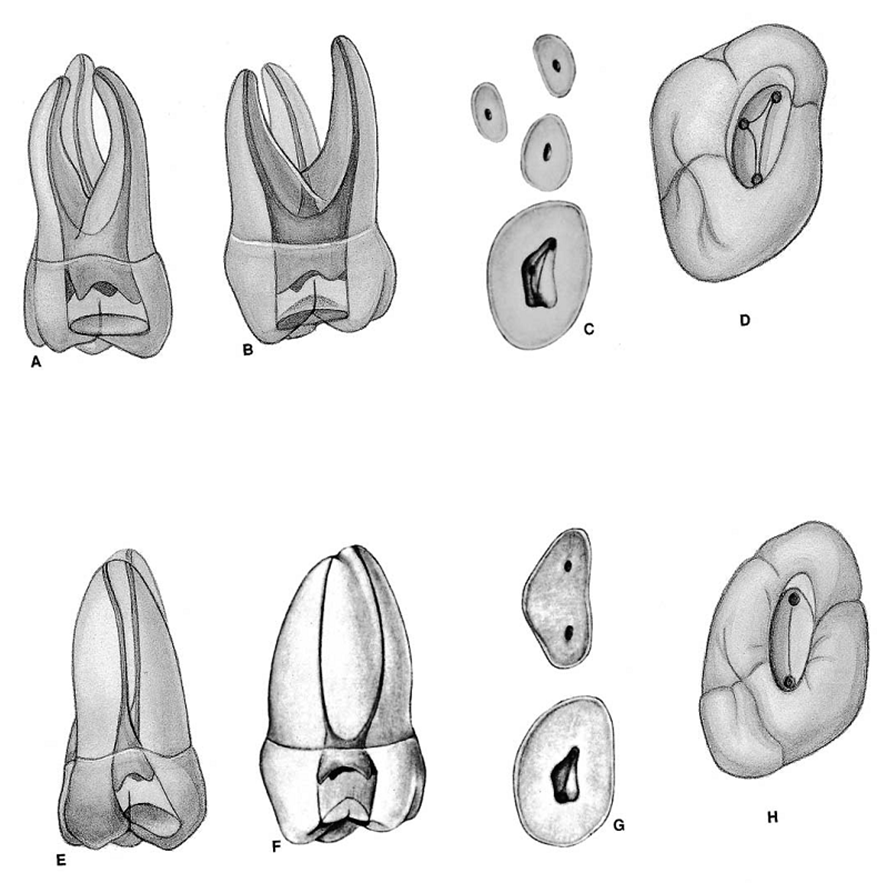 Pulp chamber
Similar to maxillary 1st molar, except it is narrower m-d.
It is rhomboidal in shape.
The roof of the pulp chamber is more rhomboidal in cross-section,
The floor of the pulp chamber is an obtuse triangle in cross-section.
The mesio-buccal and disto-buccal root canal are closer together and appear to have a common opening.
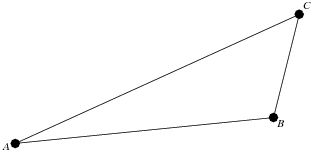 22:45
71
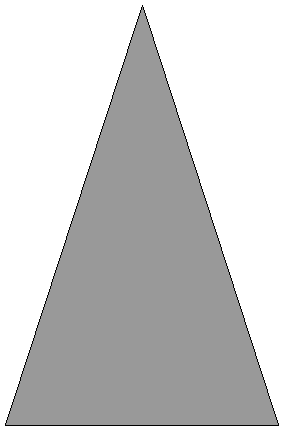 MAXILLARY 2ND MOLAR
Root and root canal
It has usually one canal in each root however , it may have two or three mesio-buccal canal, one or two disto-buccal canal, or two palatal canal.
The three main orifice ( M-B, D-B, P) usually form a flat triangle and sometimes a straight line.
The mesio-buccal canal orifice is located to the buccal and mesial than 1st molar.
Disto-buccal orifice approaches the mid point between the m-b and palatal orifice
Palatal orifice usually located at the most palatal aspect of the root.
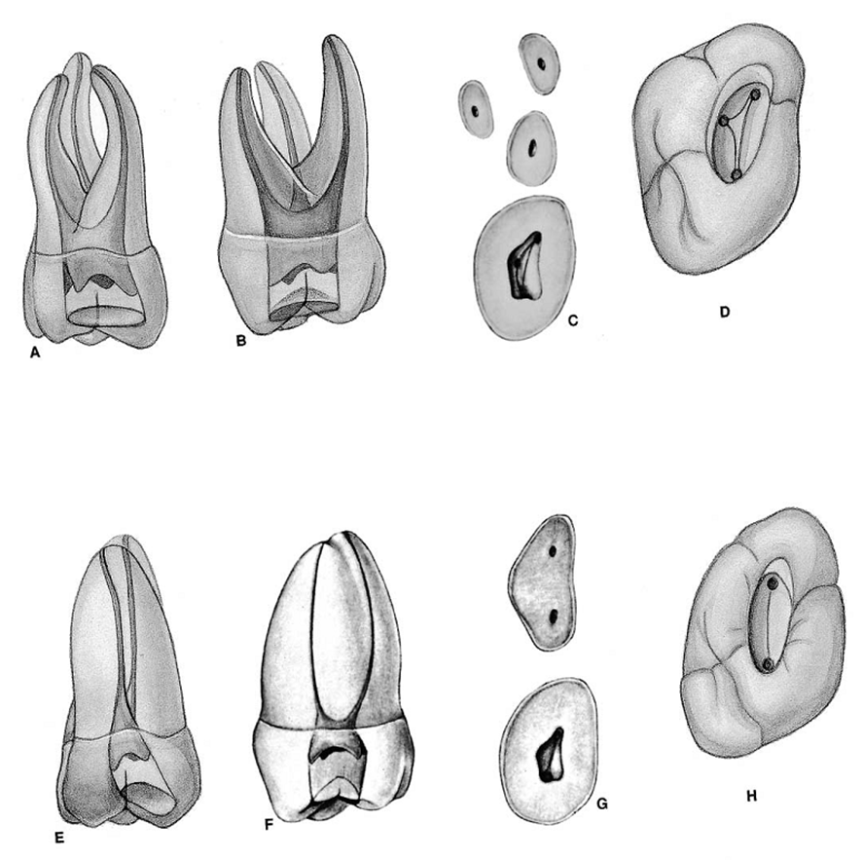 22:45
72
MAXILLARY 2ND MOLAR
Access cavity preparation
Same as 1st molar.
When four canal are present, access cavity preparation has a rhomboid shape, 
if three canal are present, it is a rounded triangle with the base placed buccally.
If two canal are present the access outline form is oval and widest bucco-lingually.
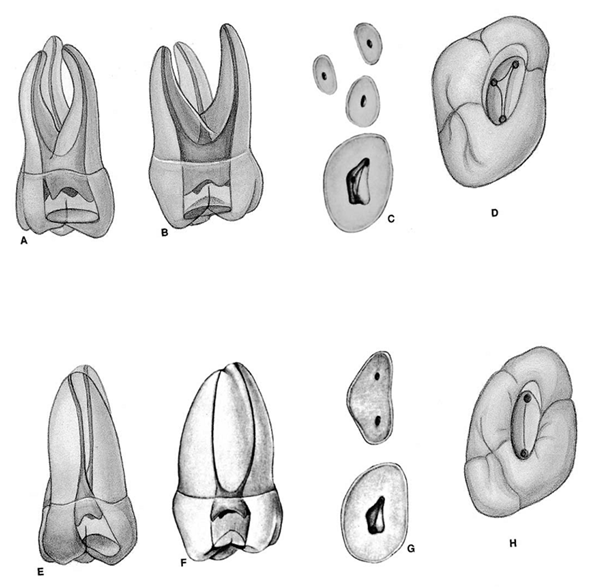 22:45
73
MORPHOLOGY AND ACCESS CAVITY PREPARATION FOR MAXILLARY 3ND MOLAR
Developmental and anatomic data
 
Average time of eruption-: 17-22Years
Average age of calcification-: 18-25Years
Average tooth length-: 17mm
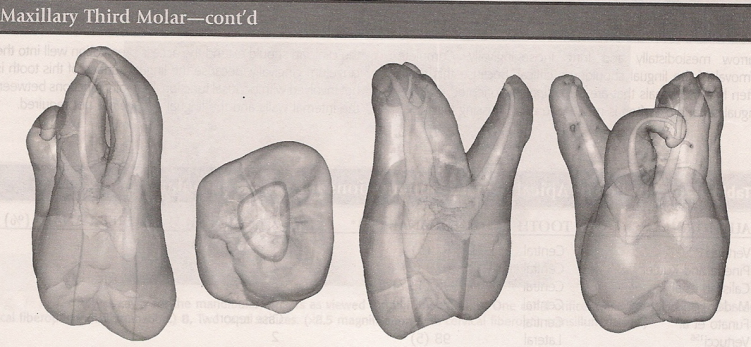 22:45
74
MAXILLARY 3ND MOLAR
It is considered as a strategic abutment after loss 
of maxillary 1st and 2nd  molars. 

Pulp chamber
Anatomic resemblance to maxillary 2nd  molar.
It may also have an odd shaped pulp chamber with four or five root canal orifice.
Some times conical chamber with only one root canal.
Roots and root canal
Three well developed roots, fused root, one conical root or four or more independent roots.
Root may be straight, curved or dilacerated.
One  may find a “C shaped” pulp chamber with a “C shaped root canal.
22:45
75
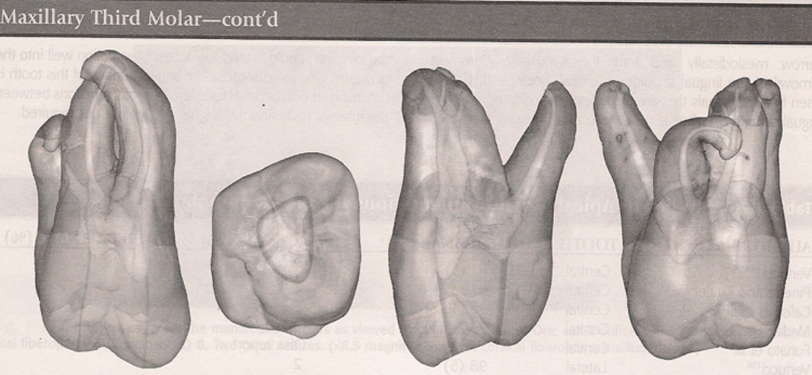 MAXILLARY 3ND MOLAR
The access cavity form for the third molar can vary greatly.
Because the tooth typically has one to three canals, the access preparation  can  be  anything  from  an  oval  that  is  widest  in the buccolingual dimension to a rounded triangle similar to that used for the maxillary second molar. 
The MB, DB, and P orifices often lie nearly in a straight line as the DB orifice moves even closer to the line connecting the MB and P orifices. 
The resultant access cavity is an oval or highly obtuse triangle.
22:45
76
MAXILLARY 3ND MOLAR
22:45
77
MORPHOLOGY AND ACCESS CAVITY PREPARATION FOR MANDIBULAR 1ST   MOLAR
Developmental and anatomic data
 Average time of eruption-: 6 Years
Average age of calcification-: 9-10Years
Average tooth length-: 21mm
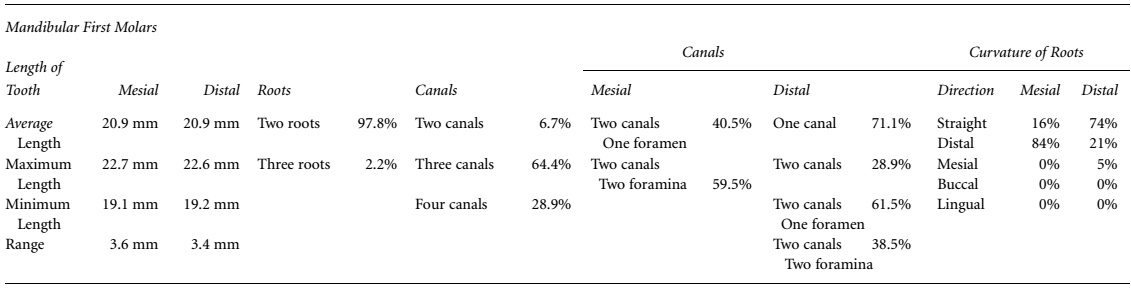 22:45
78
MANDIBULAR 1ST   MOLAR
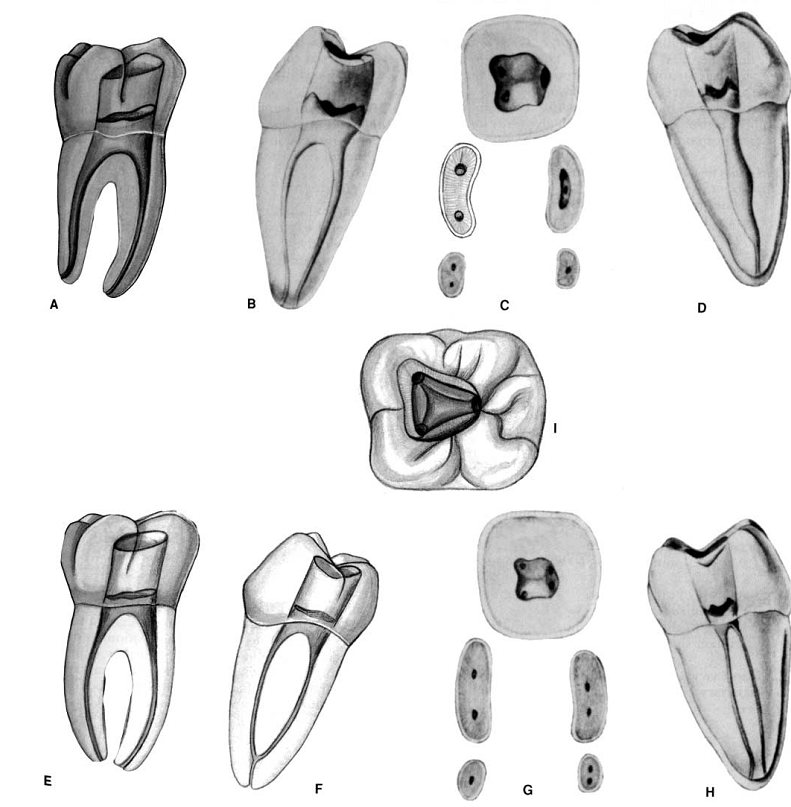 Pulp chamber
Roof of the pulp chamber is often rectangular.
The mesial wall is straight and distal wall converge round.
Buccal and lingual walls converge to meet mesial and distal wall to form a rhomboidal floor.
The roof of the pulp chamber has four pulp horns m-b, m-l, d-b and d-l.
The four pulp horns regress with age.
The roof of the pulp chamber is located in cervical third of crown just above the cervix
22:45
79
MANDIBULAR 1ST   MOLAR
Pulp chamber
Floor is located in the cervical third of the root.
Three distinct orifice are present in the pulpal floor m-b, m-l and distal.
The m-b orifice is located under the m-b cusp and difficult to find. It can be penetrated by a long shank explorer.
The mesiobuccal and the mesio-lingual orifice may be close under the mesio-buccal cusp.
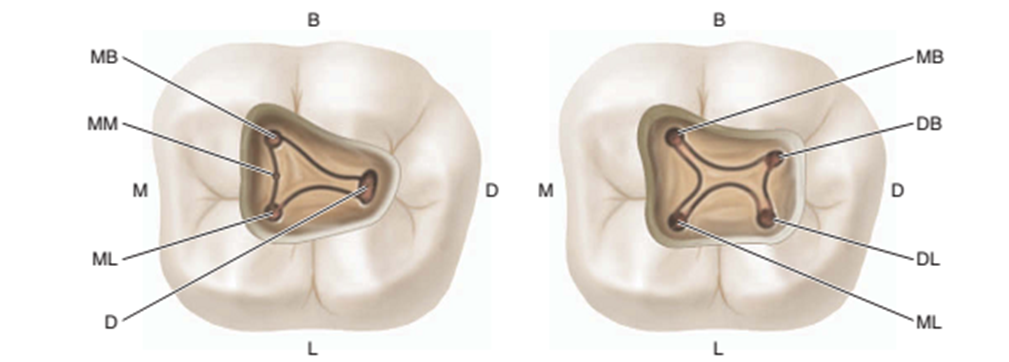 22:46
80
MANDIBULAR 1ST   MOLAR
Root and root canal
Two roots mesial and distal. 
The roots are wide and flat, with a depression in the middle of the root b-l.
Sometimes third root is present (5.3%) 
	(radix entemolaris(DL), radix paramolaris(MB)).
Three canals are usually present.
Mesial root may have two canals and apical foramina.
Distal root has one canal (71%).
 Mesial root is curved distally.
Distal root is straight.
In cross-section three canals are ovoid in cervical and middle third and round in apical third
22:46
81
MANDIBULAR 1ST   MOLAR
Access opening
It  follows the anatomy of the pulp chamber.
The enamel and dentin are penetrated in central fosa.
The bur is angled toward the distal root, where the pulp chamber is largest.
It is trapezoid or rhombus in shape with round corners.
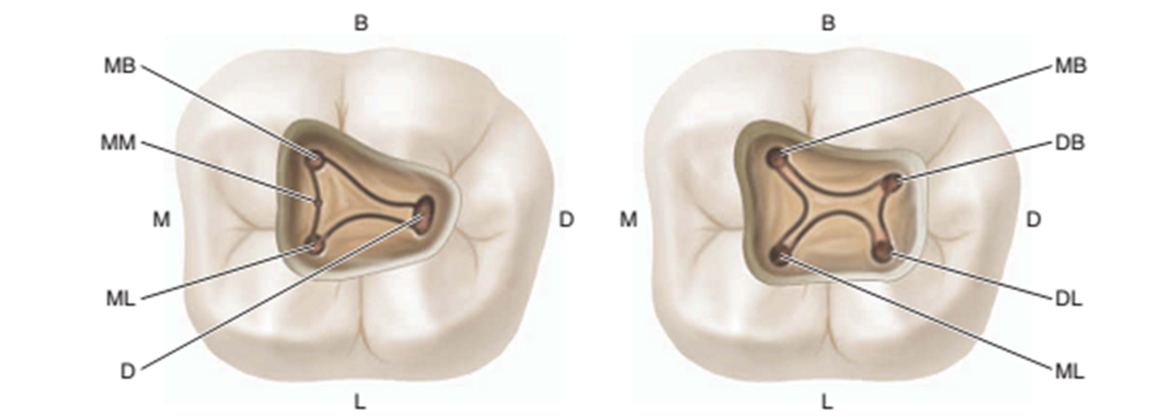 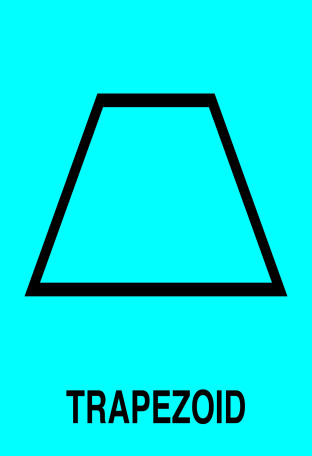 22:46
82
MORPHOLOGY AND ACCESS CAVITY PREPARATION FOR MANDIBULAR 2nd MOLAR
Developmental and anatomic data
 Average time of eruption-: 11-13Years
Average age of calcification-: 14-15Years
Average tooth length-: 19.8mm
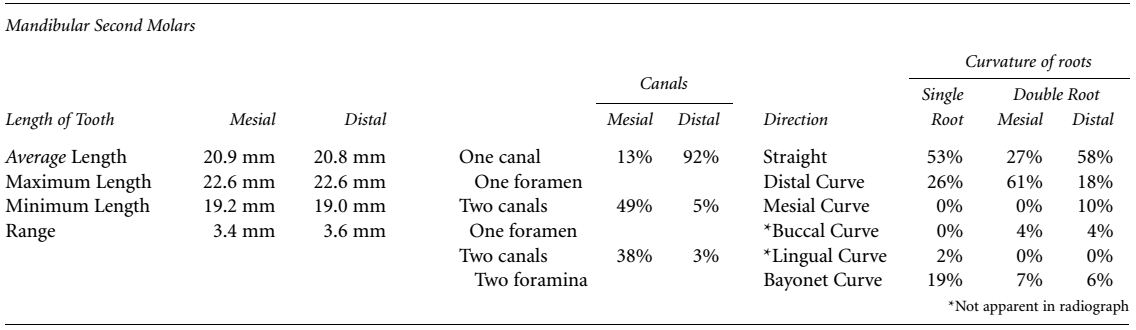 22:46
83
MANDIBULAR 2nd MOLAR
Pulp chamber
It is smaller than the mandibular 1st molar.
Root canal orifice are small and close to each other.
22:46
84
MANDIBULAR 2nd MOLAR
Root and root canal
It has mesial and distal root.
Rarely three rooted.
The mesial root has one canal and foramina. 
The distal root has one canal and foramina.
In cross-section all three root canal are small and ovoid in cervical and middle third and round in the apical third.
In 27% cases a single root may be present and in 2% cases it is three rooted.
22:46
85
MANDIBULAR 2nd MOLAR
may  have  one  to  six  canals, 
most  prevalent  configurations  are  two,  three, and  four  canals
22:46
86
MANDIBULAR 2nd MOLAR
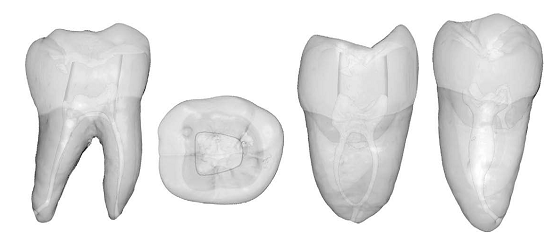 22:46
87
MANDIBULAR 2nd MOLAR
Access cavity preparation
When  three  canals  are present, the access cavity is similar to that for the mandibular first molar, although perhaps a bit more triangular and less rhomboid. 
The access cavity for a two-canal second molar is rectangular, wide mesiodistally  and  narrow  buccolingually.  
The  access  cavity  for  a  single canal mandibular second molar is oval and is lined up in the center of the occlusal surface.
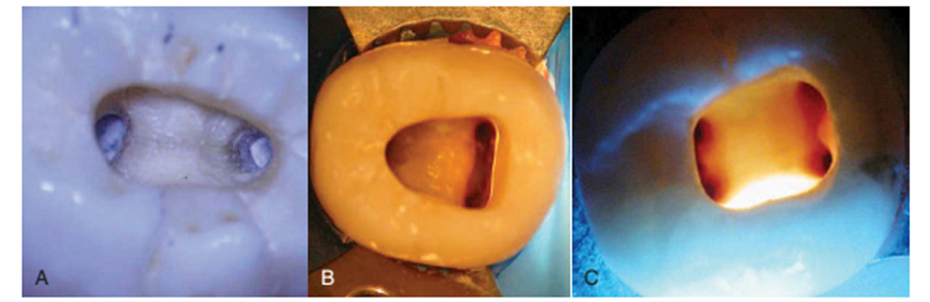 22:46
88
MORPHOLOGY AND ACCESS CAVITY PREPARATION FOR MANDIBULAR 3RD     MOLAR
Developmental and anatomic data
 
Average time of eruption-: 17-21Years
Average age of calcification-: 18-25Years
Average tooth length-: 18.5mm
22:46
89
MANDIBULAR 3nd MOLAR
Pulp chamber
It is similar to mandibular 1st and 2nd molars.
It is large and has an anatomic configuration of a “c shaped” root canal orifice
Root and root canal
Two roots with two canals are present.
Three roots with three canals are generally large and short.
Anatomic relation in situ 
The alveolar socket may project to the lingual plate of mandible.
Apex of root is in close proximity of the mesio-distal canal
22:46
90
MANDIBULAR 3nd MOLAR
Access opening
It is same as the mandibular 1st and 2nd molars

The anatomy of the mandibular third molar is unpredictable; therefore the access cavity can take any of several shapes. 
When three or more canals are present, a traditional rounded triangle or rhomboid shape is typical. 
When two canals are present, a rectangular shape is used. For single-canal molars, an oval shape is customary.
22:46
91
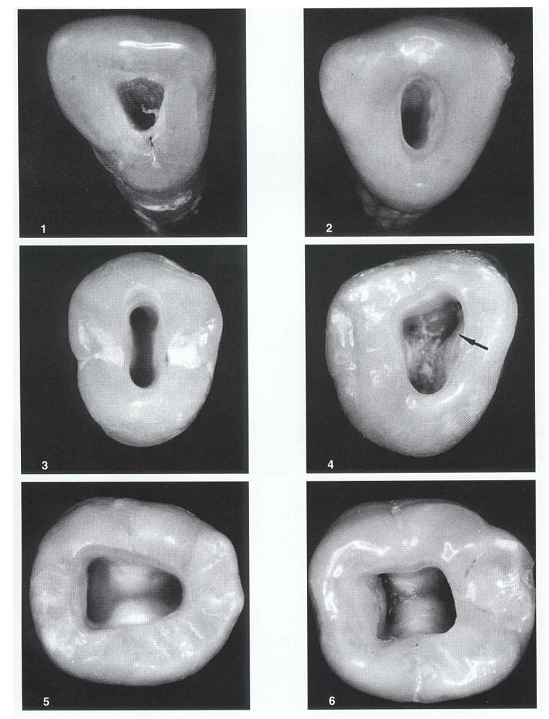 1. Maxillary lateral
2. Mandibular canine
3. Maxillary premolar
4. Four-canal maxillary molar (arrow indicates dentin shelf covering mesiolingual orifice)
5. Three-canal mandibular molar
6. Four-canal mandibular molar
22:46
92
Conclusion
The aim of the access preparation is to provide an easy and comfortable endodontic treatment with restoration of normal structure and function of the tooth.
22:46
93
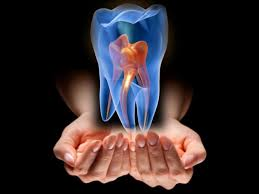 THANK YOU
22:46
94